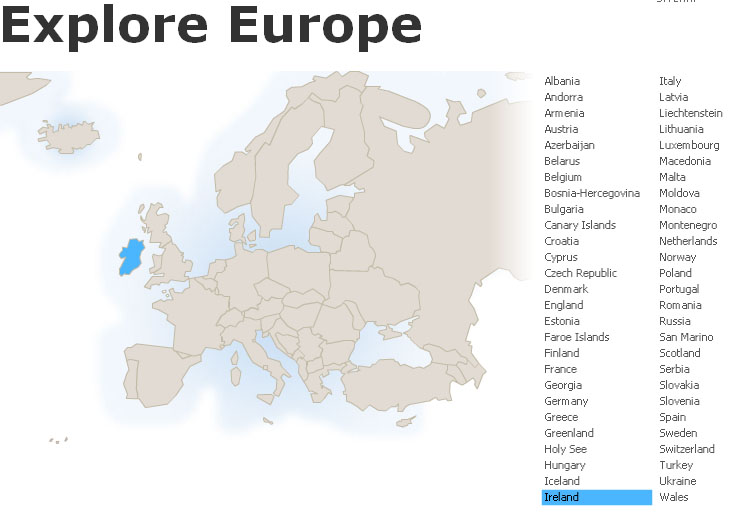 Ireland
Tim Roufs
© 2010-2024
“Ireland” ?
What do you think of
when someone says . . .
“Ireland” ?
What do you think of
when someone says . . .
“Ireland” ?
or “Irish” ?
What do you think of
when someone says . . .
“Ireland” ?
or “Irish” ?
It probably depends on
who’s talking
and the context . . .
What do you think of
when someone says . . .
“Ireland” ?
or “Irish” ?
And it is probably influenced somewhat by . . .
What do you think of
when someone says . . .
“Ireland” ?
or “Irish” ?
stereotypes
common images
What do you think of
when someone says . . .
“Ireland” ?
or “Irish” ?
stereotypes
common images
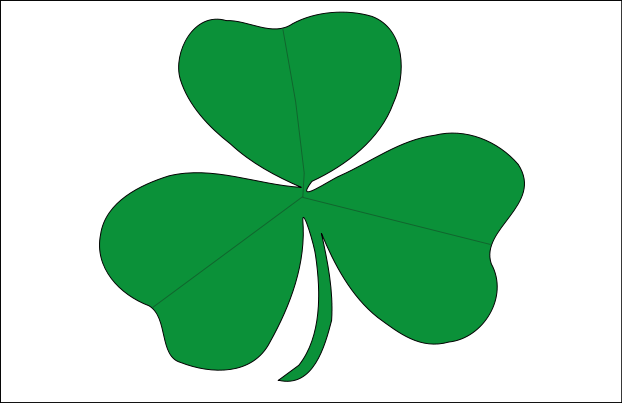 http://en.wikipedia.org/wiki/Ireland
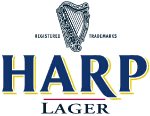 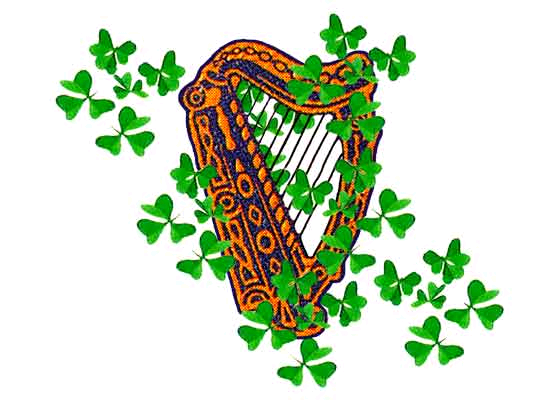 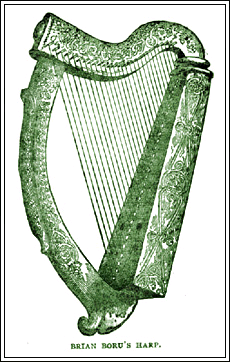 www.our-ireland.com/celtic-harps.html
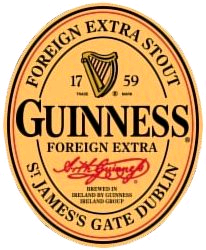 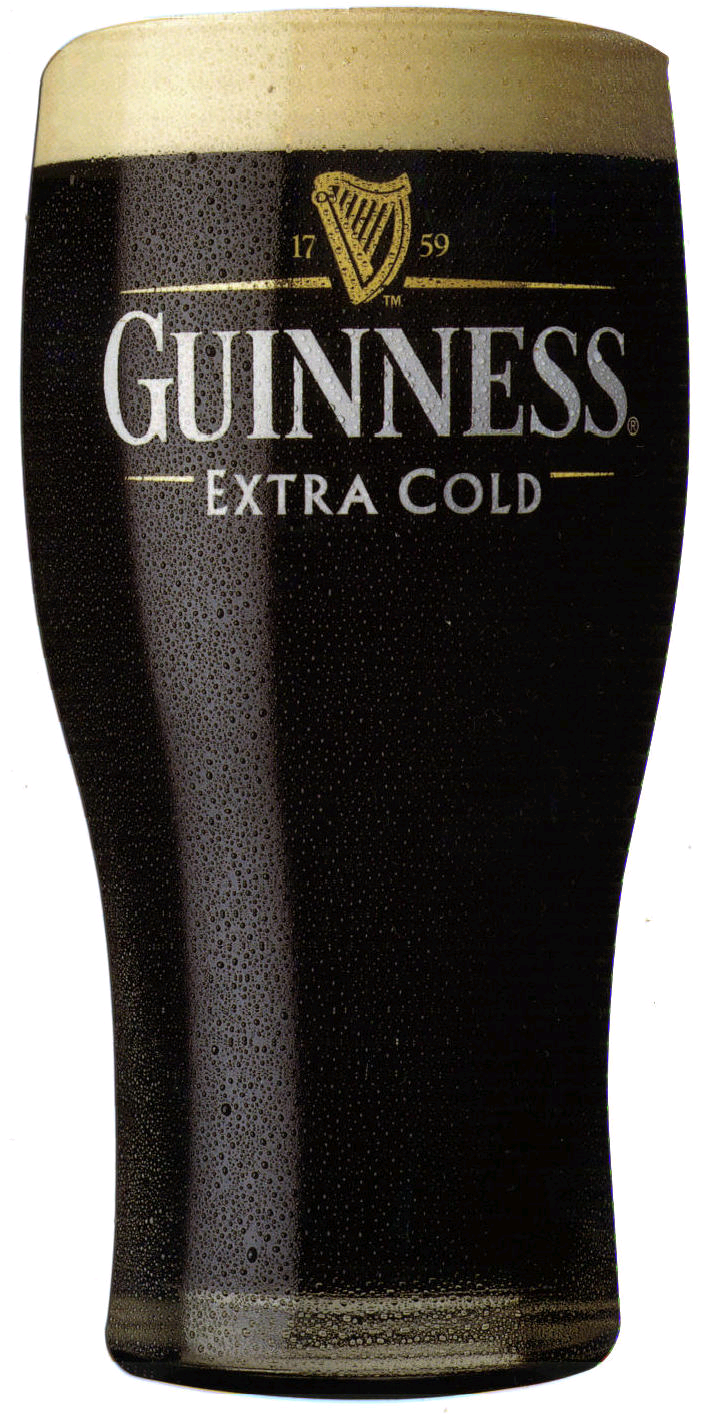 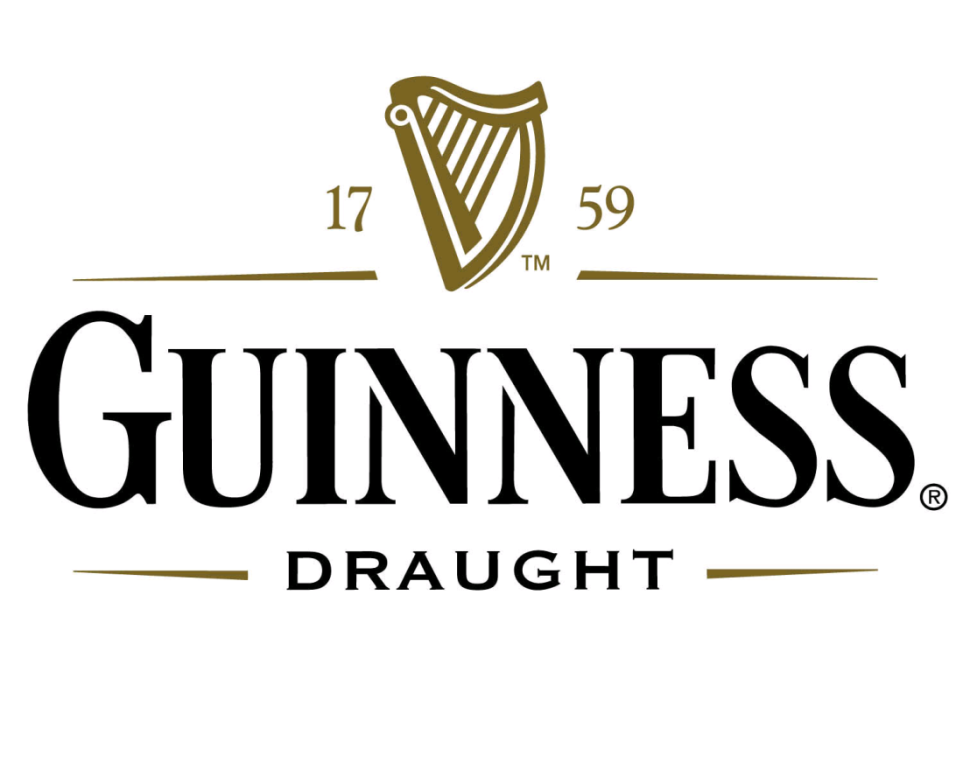 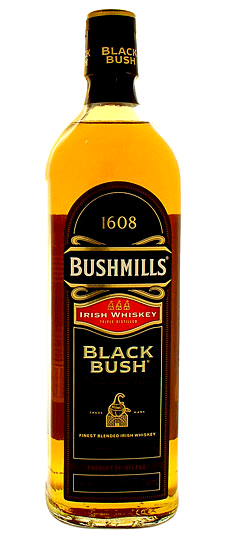 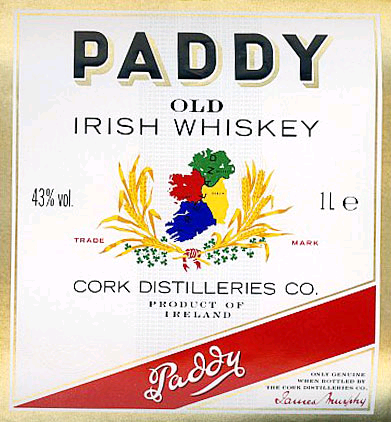 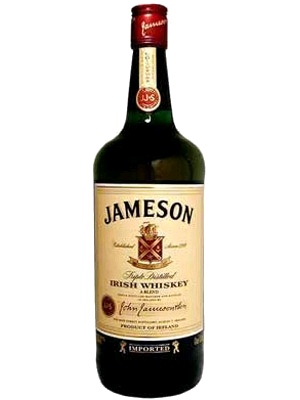 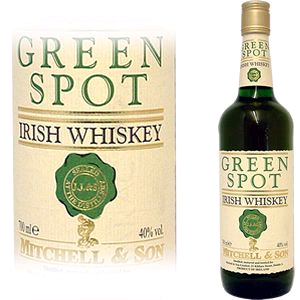 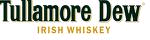 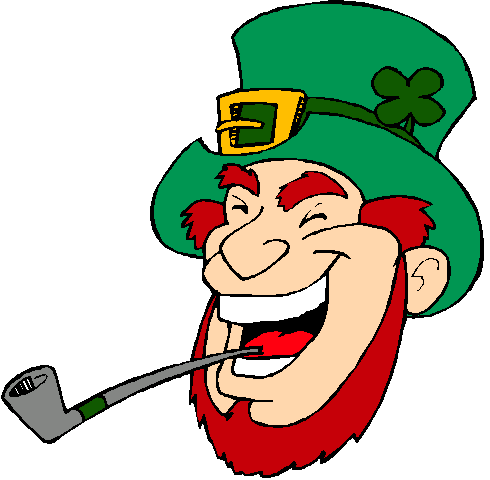 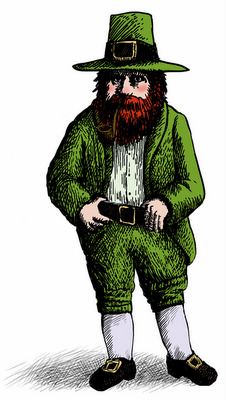 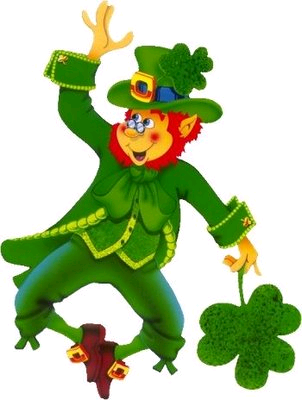 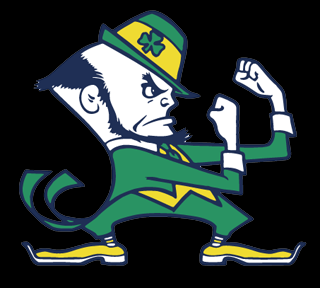 www.nd.edu/
Why is is OK to have
“The Fighting Irish”
as a university team name,
but not
“The Fighting Sioux ?” . . .
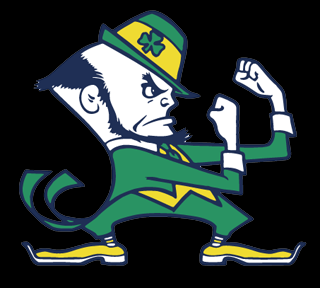 www.nd.edu/
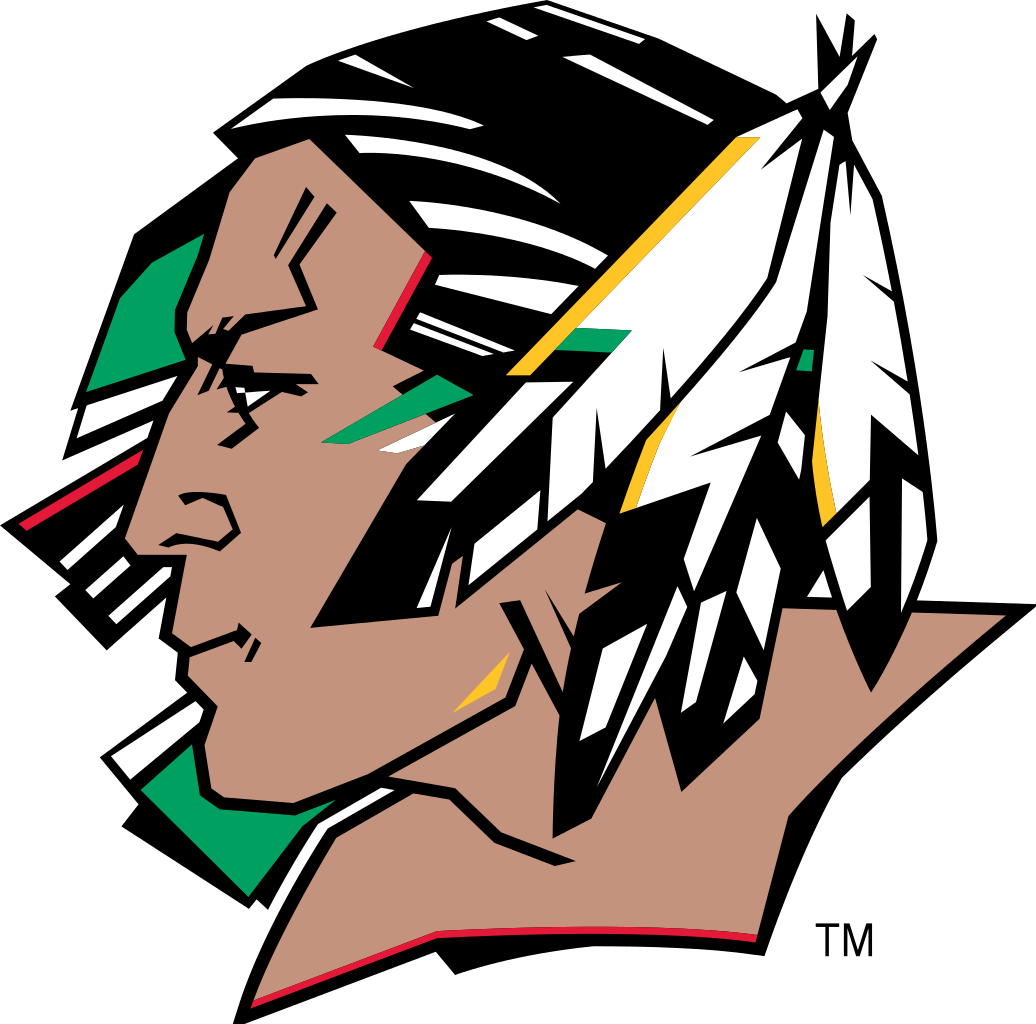 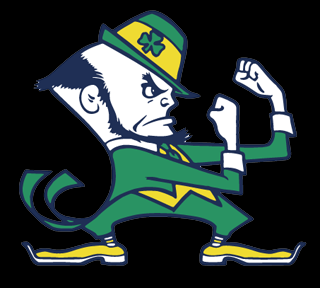 www.nd.edu/
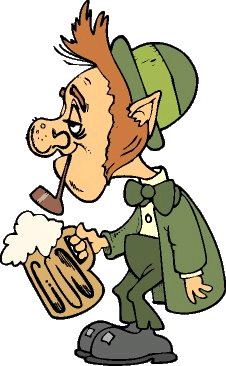 Why is is OK to have
use drunken Irish caricatures 
drunken “Sioux” ? . . .
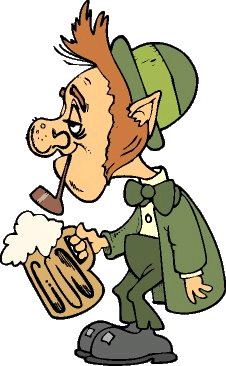 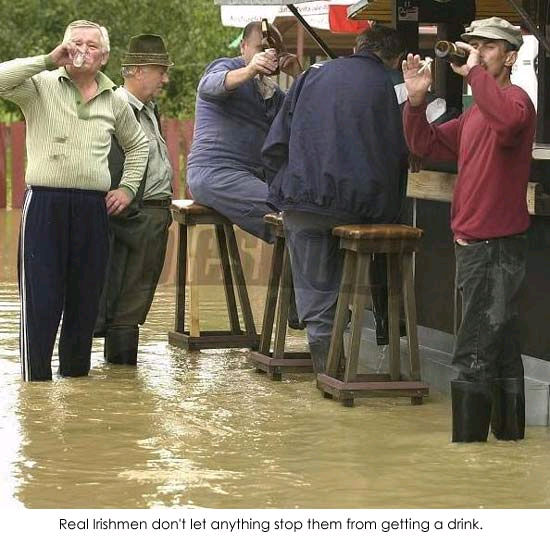 www.thefunnybox.com/2006/06/
Could you print a picture
and caption
like this in the Duluth paper
if it were from Red Lake ? . . .
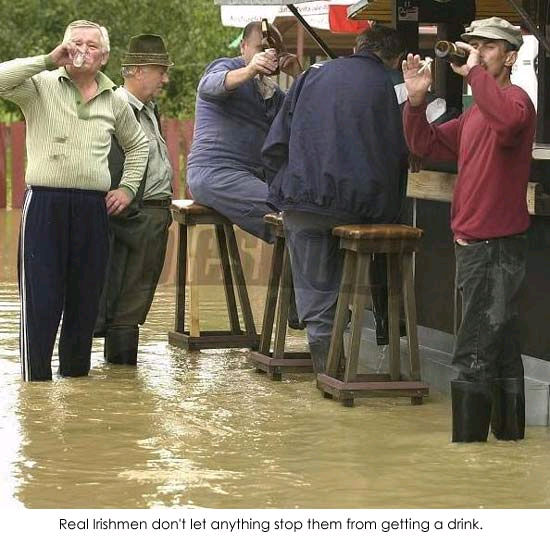 www.thefunnybox.com/2006/06/
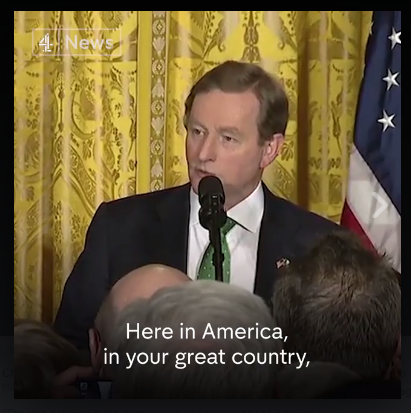 Irish Prime Minister on Immigration
17 March 2017 
Channel 4 News
http://metro.co.uk/2017/03/17/irish-pm-trolls-donald-trump-on-immigration-right-in-front-of-him-6516244/
NINA
www.thefunnybox.com/2006/06/
NINA
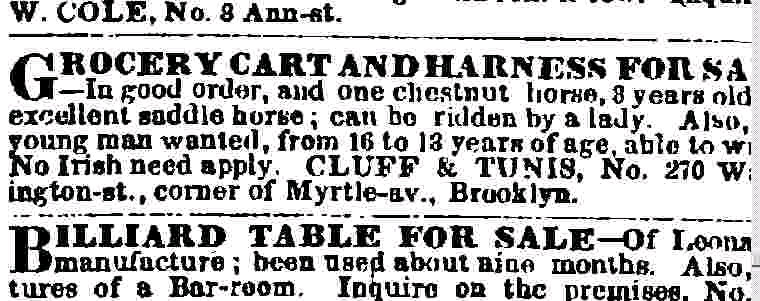 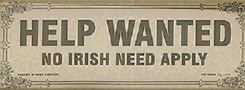 www.thefunnybox.com/2006/06/
Mary Mallon 
(1869 –1938)

“Typhoid Mary”
An Irish immigrant cook for 7 affluent families in the New York City area from 1900 to 1907.

From 1907 on “Typhoid Mary” became synonymous with the outbreak and spread of contagious diseases.
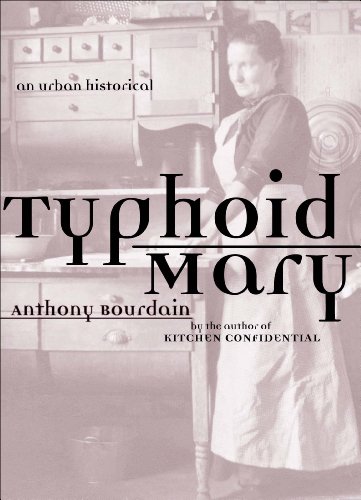 London: Bloomsbury, 2010.
Mary Mallon 
(1869 –1938)

“Typhoid Mary”
An Irish immigrant cook for 7 affluent families in the New York City area from 1900 to 1907.

From 1907 on “Typhoid Mary” became synonymous with the outbreak and spread of contagious diseases.

And that didn’t help the image of Irish immigrants in America.
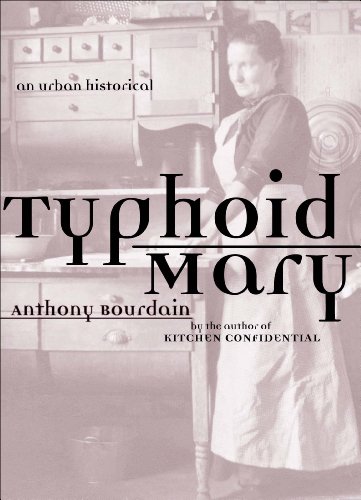 London: Bloomsbury, 2010.
Mary Mallon 
(1869 –1938)

“Typhoid Mary”
An Irish immigrant cook for 7 affluent families in the New York City area from 1900 to 1907.

The first person in the United States identified as an asymptomatic carrier of typhoid, she is thought to have infected 51 people, 3 of whom died with typhoid fever.

“Typhoid Mary” had become synonymous with the spread of disease.

Wikipedia
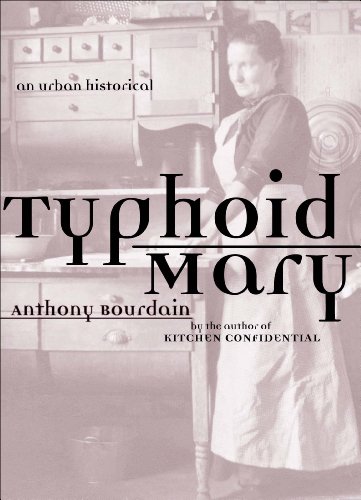 London: Bloomsbury, 2010.
Mary Mallon 
(1869 –1938)

“Typhoid Mary” was forced into isolation after it was discovered that she was a healthy carrier of Salmonella typhi and died after nearly 30 years in isolation.
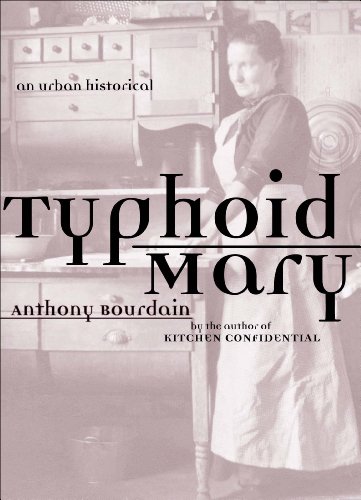 London: Bloomsbury, 2010.
The New NINA ?
www.thefunnybox.com/2006/06/
The New NINA ?
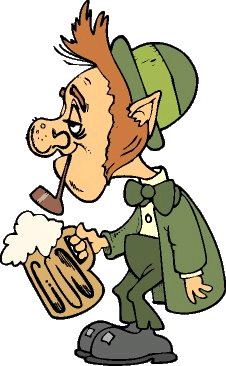 www.thefunnybox.com/2006/06/
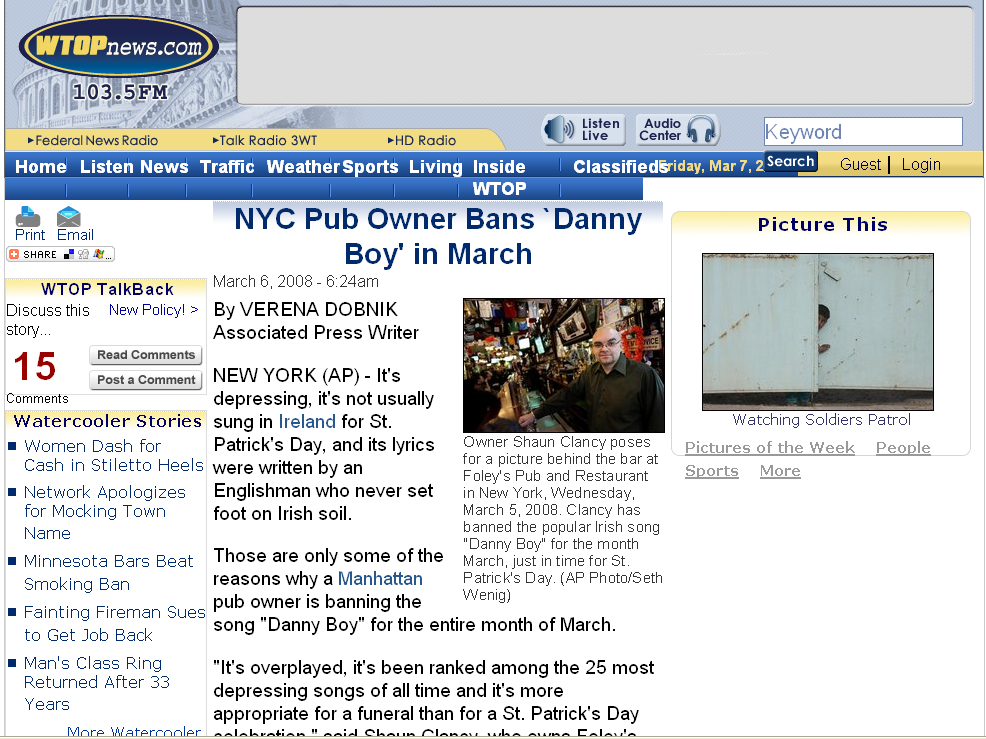 www.wtopnews.com/?nid=456&sid=1358866#
What do you think of
when someone says . . .
“Ireland” ?
or “Irish” ?
more serious images and notions include . . .
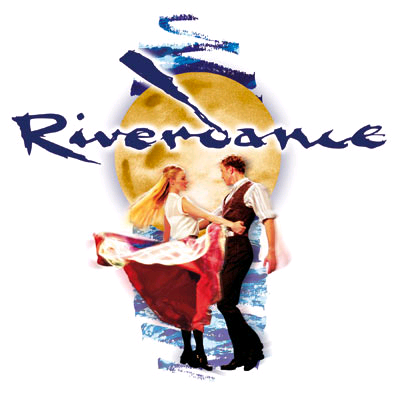 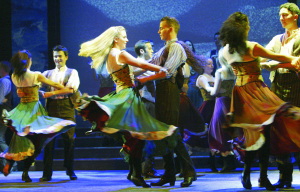 "Riverdance" features Irish music and dance. The show began playing in the 1990s and makes its final stop in Duluth on March 4-5.
A 'Riverdance' Farewell in Duluth
Ann Klefstad Duluth News TribunePublished Thursday, February 28, 2008
[PHOTO BY JOAN MARCUS]
The show arose, he says, at a time in the 1990s when Ireland was finally getting some sense of confidence. “Even though we got our independence in the [1920s] it took until the [1990s] ’til we were confident about the value of our culture, and stopped being embarrassed,” Erskine said. “Suddenly we had money, we had work, people were beginning to immigrate to Ireland. And along came ‘Riverdance,’ and we were ready.”

If it had happened 10 years earlier, it wouldn’t have worked, Erskine said. He remembers how tentative the early days were. Their first engagement in London was typical. “We thought, ‘It’s an Irish dance show, why would anyone want to watch it in London?’ We booked the hall for 10 days, but we were there for two and a half years.”
A 'Riverdance' Farewell in Duluth
Ann Klefstad Duluth News TribunePublished Thursday, February 28, 2008
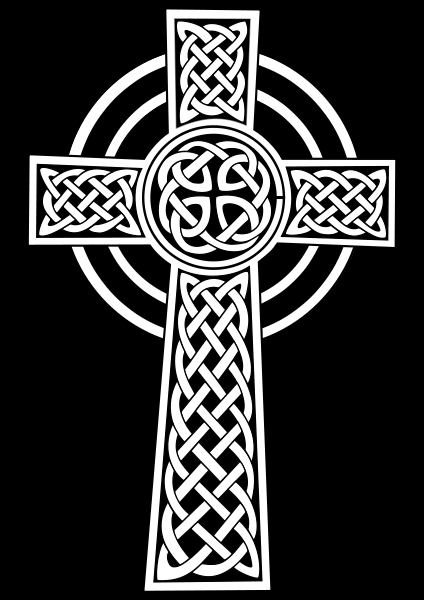 common Irish designs
combine “pagan” and Christian motifs
http://en.wikipedia.org/wiki/Celtic_cross
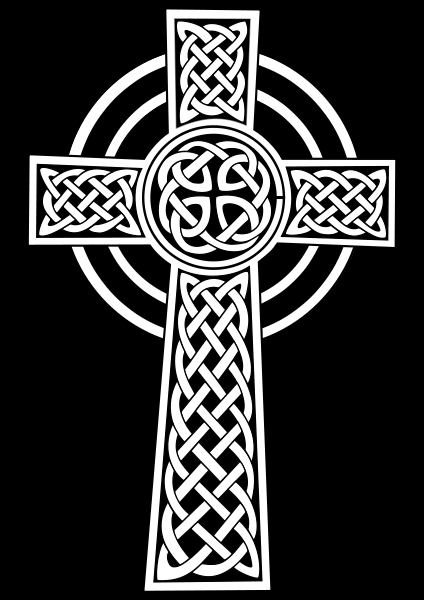 common Irish designs
combine “pagan” and Christian motifs
In this case, for e.g., the cross, 
the sun/moon, and eternity
http://en.wikipedia.org/wiki/Celtic_cross
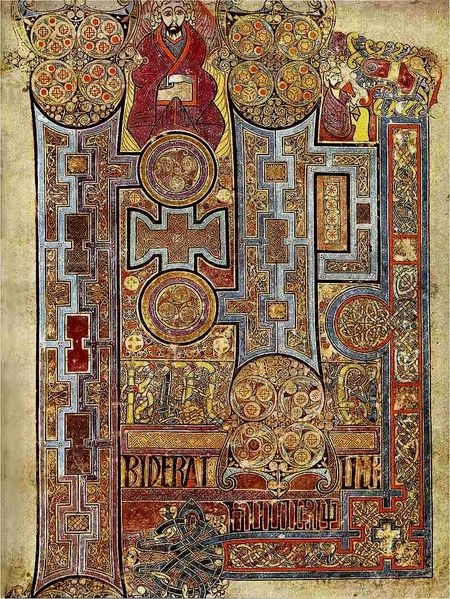 The 
“Book of Kells” 
is one of the most famous illuminated manuscripts in the world
Book of Kells, 
Folio 292r, Incipit to John. In principio erat verbum.
http://en.wikipedia.org/wiki/Ireland
Pay attention to the various areas and regions in Ireland . . .
As well as the various 
“units of analysis” . . .
Pay attention to the various areas and regions in Ireland . . .
As well as the various 
“units of analysis” . . .
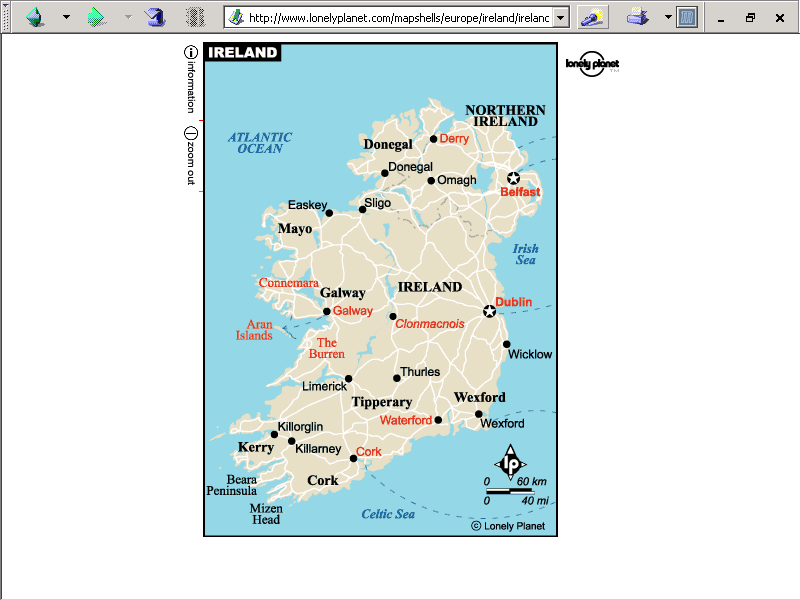 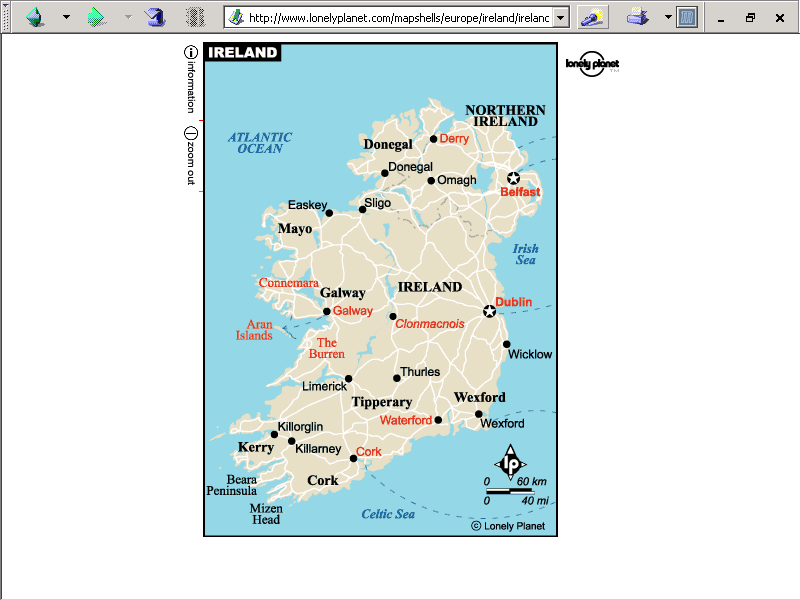 The Aran Islands
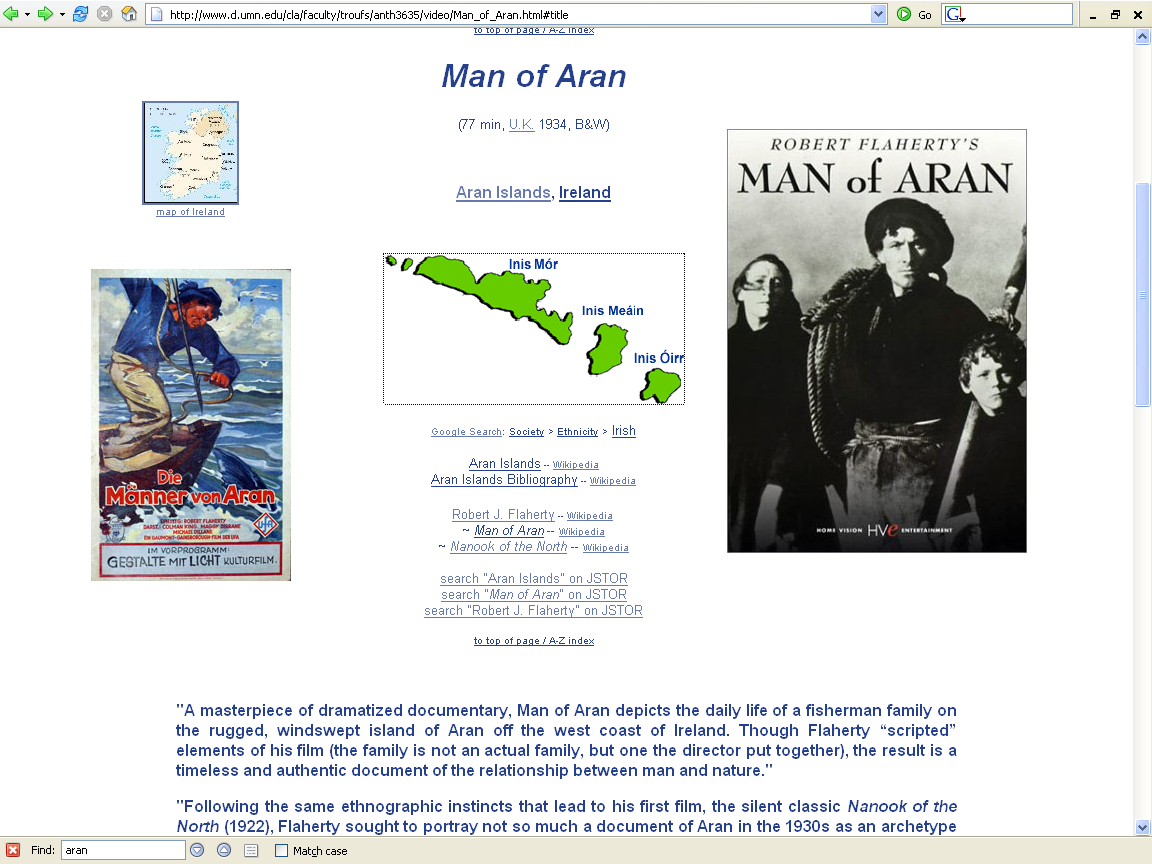 http://www.d.umn.edu/cla/faculty/troufs/anth3635/video/Man_of_Aran.html#title
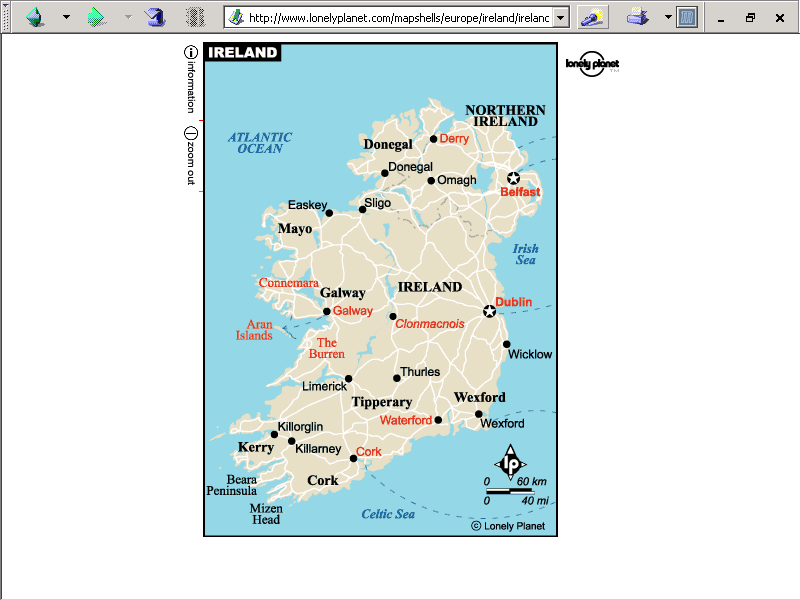 Northern Ireland
is part
of 
“The
United Kingdom
. . .”
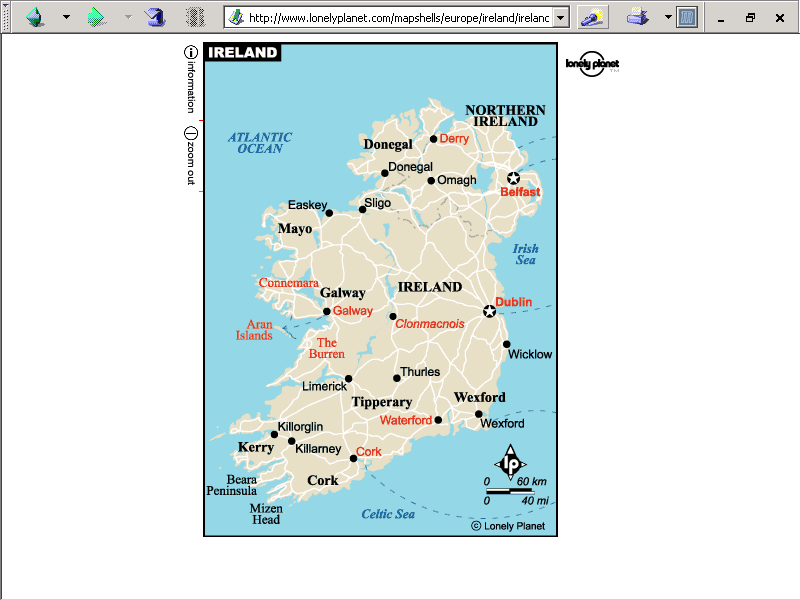 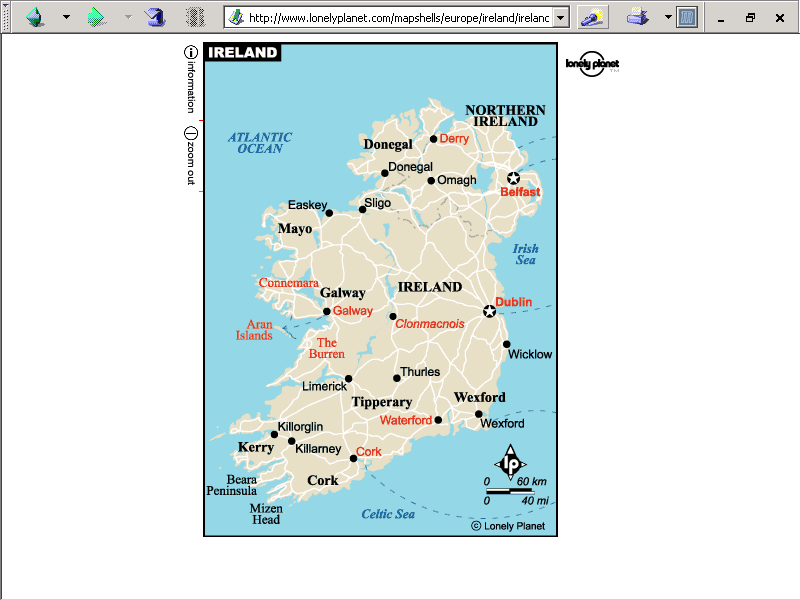 Northern Ireland
is part
of 
“The
United Kingdom
. . .”
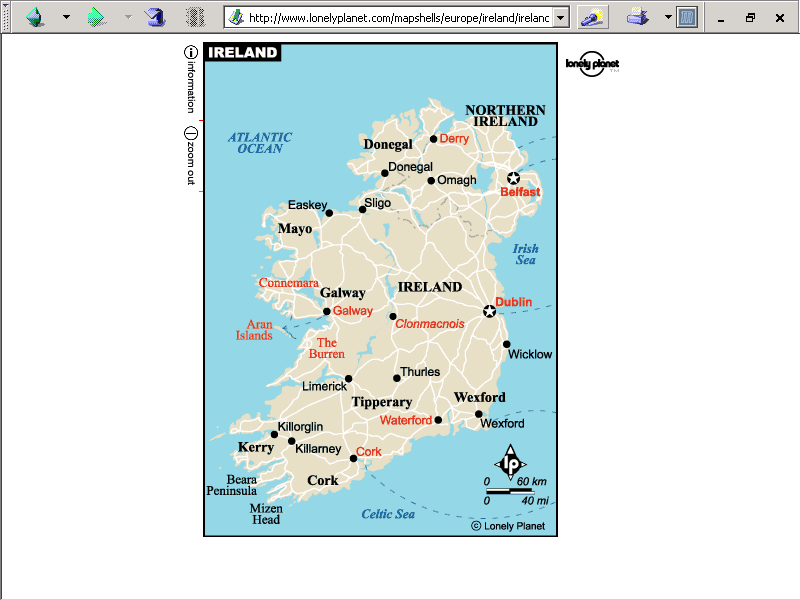 officially
called

“The 
United Kingdom
of
Great Britain
and
Northern Ireland”


usually shortened to
the United Kingdom,
the UK,
or Britain
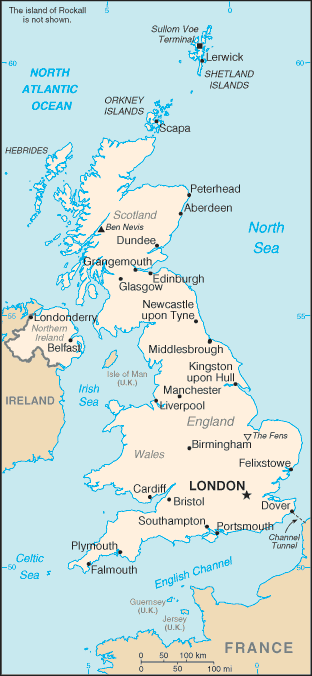 The 
United Kingdom
(UK)

includes

England
Scotland
Wales
Northern Ireland
https://www.cia.gov/cia/publications/factbook/geos/uk.html
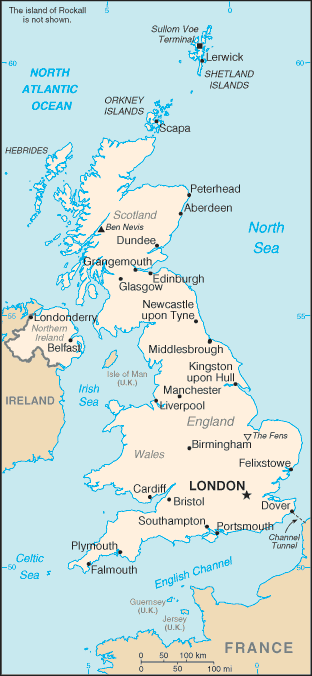 so
Northern Ireland
. . .
https://www.cia.gov/cia/publications/factbook/geos/uk.html
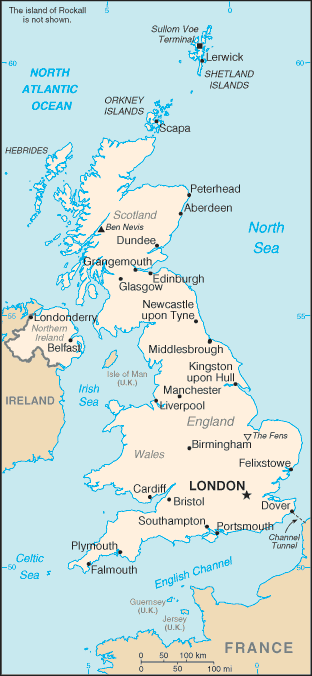 so
Northern Ireland
“belongs” 
with
The 
United Kingdom
(UK)

along with

England
Scotland
Wales
https://www.cia.gov/cia/publications/factbook/geos/uk.html
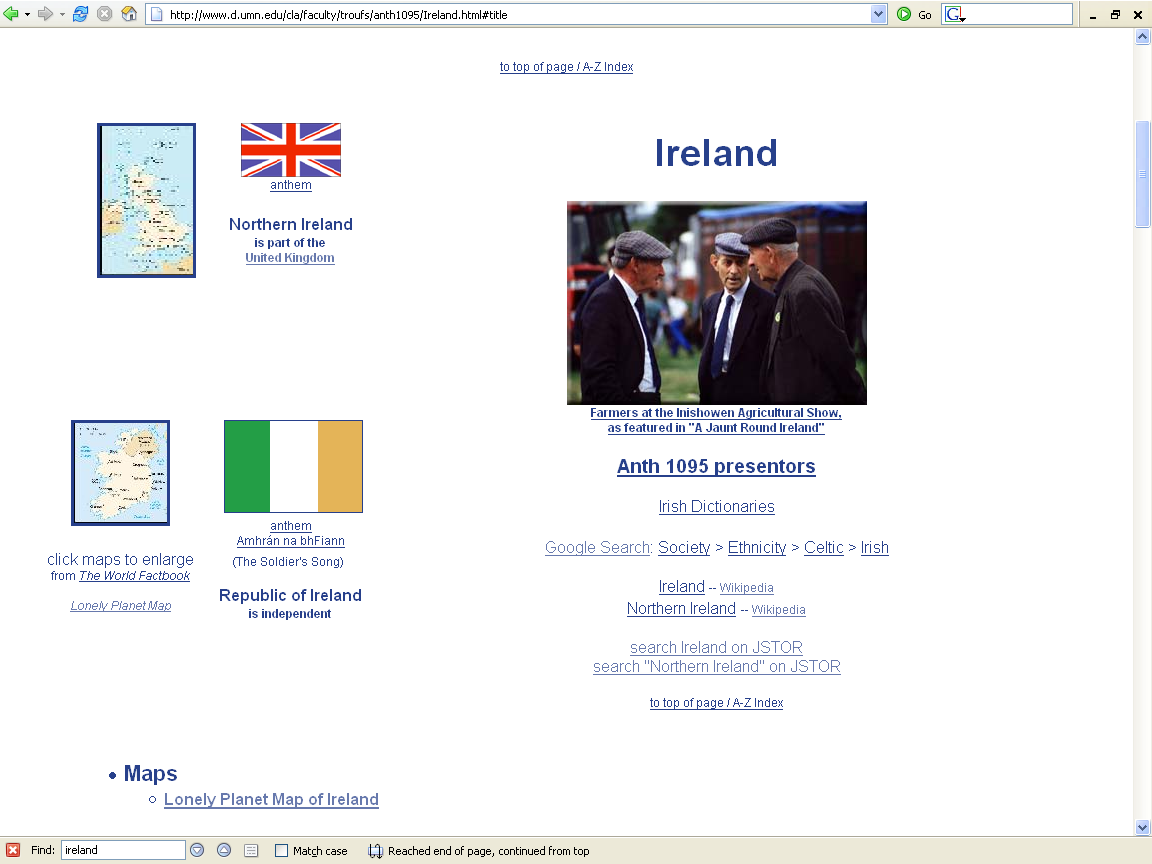 Northern Ireland
Republic of Ireland
“units of analysis” may include:

the world
a “culture area” (anthropological term)
a country / nation
a divided/partitioned segment of a nation or country / nation
a culture
“Irish”
a “subculture”
“Irish Travelers” (“Tinkers”, “Gypsies”)
(“Travelers” are not “Rom”, “Gypsies”)
Irish Catholics
a region
a community / city
the family
one person
types of people and institutions, cross-culturally . . .
an item or action itself
a “cultural metaphor”
a “culture area”(anthropological term)
as a
Unit of Analysis:
Europe
a “culture area”(anthropological term)
as a
Unit of Analysis:
Europe
a country 

as a
Unit of Analysis:
Ireland
a country 

as a
Unit of Analysis:
Ireland
a divided / split segment
of a
nation or country
(Nation-State)
as a
Unit of Analysis:
 Northern Ireland
 Republic of Ireland
a divided / split segment
of a
nation or country
(Nation-State)
as a
Unit of Analysis:
 Northern Ireland
 Republic of Ireland
a culture

as a
Unit of Analysis:
“The Irish”
a “subculture”

as a
Unit of Analysis:
e.g., “Irish Catholics”
another “subculture”

as a
Unit of Analysis:
e.g., “Travelers”
(“Tinkers”, “Gypsies”)
a region 

as a
Unit of Analysis:
 The Irish Countryman
(county Clare)
 “Kerrymen”
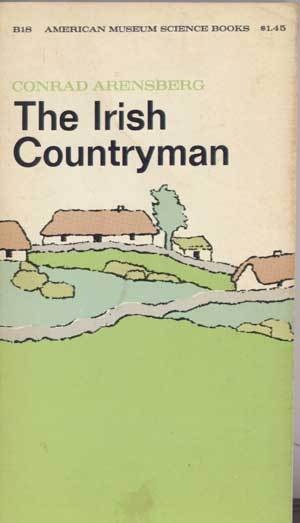 a region 

as a
Unit of Analysis:
 The Irish Countryman
(county Clare)
 “Kerrymen”
another region

as a
Unit of Analysis:
The Aran Islands
the community

as a
Unit of Analysis:
e.g., Inish Oírr (“Inish Beag”)
the community / city

as a
Unit of Analysis:
e.g., Dubliners
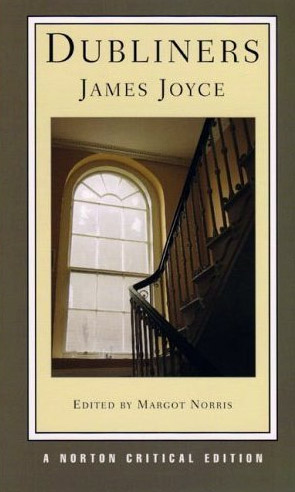 the individual

as a
Unit of Analysis:
e.g., Nan
types of people
and institutions, 
cross-culturally
as various
Units of Analysis:
e.g., “peasants”
a closer look at a region

as a
Unit of Analysis:
The Aran Islands
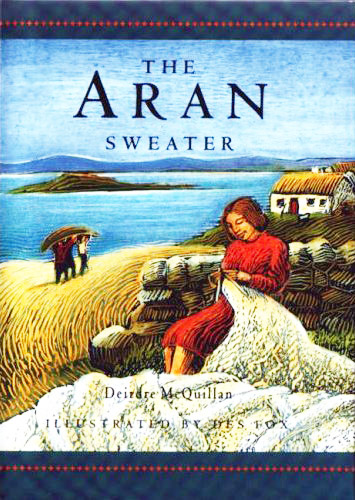 The Aran Islands

by J. M. Synge

[1907]
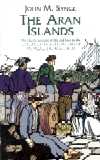 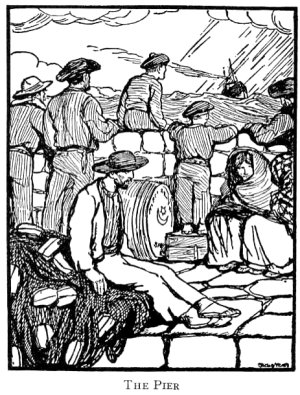 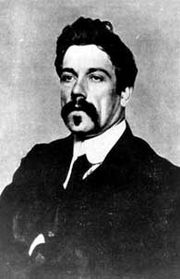 “The classic account of life and lore in the
Spiritual heart of Ireland
By the author of The Playboy of the Western World.”
1907
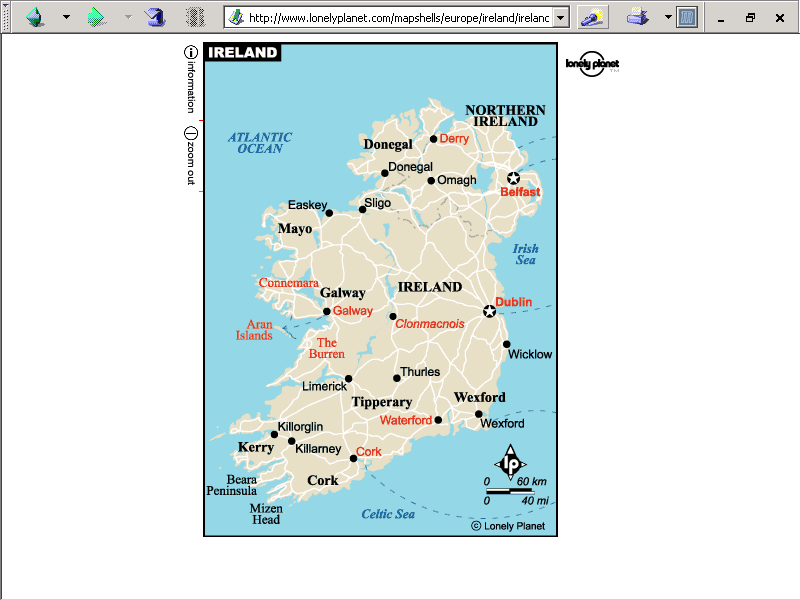 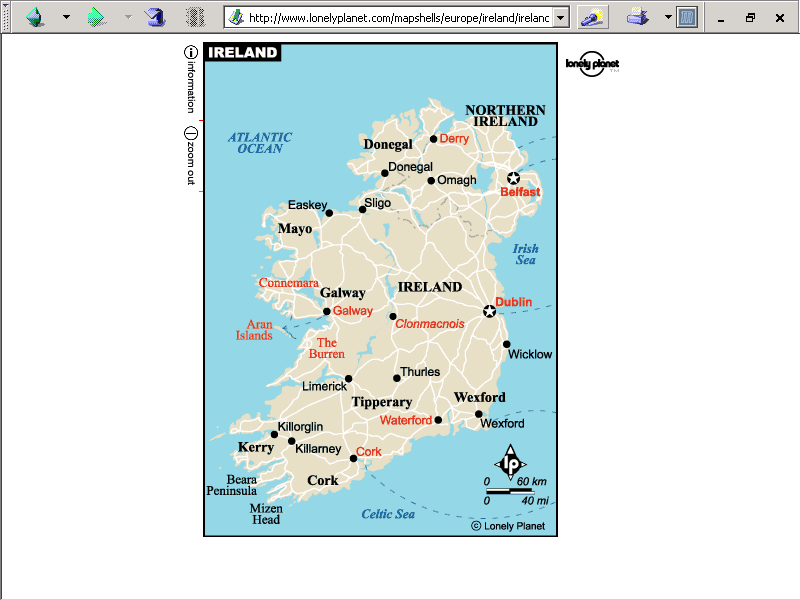 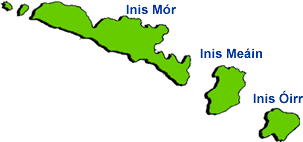 The Aran Islands
Inis Oírr, the smallest island, is only two miles long and one and one-half miles wide
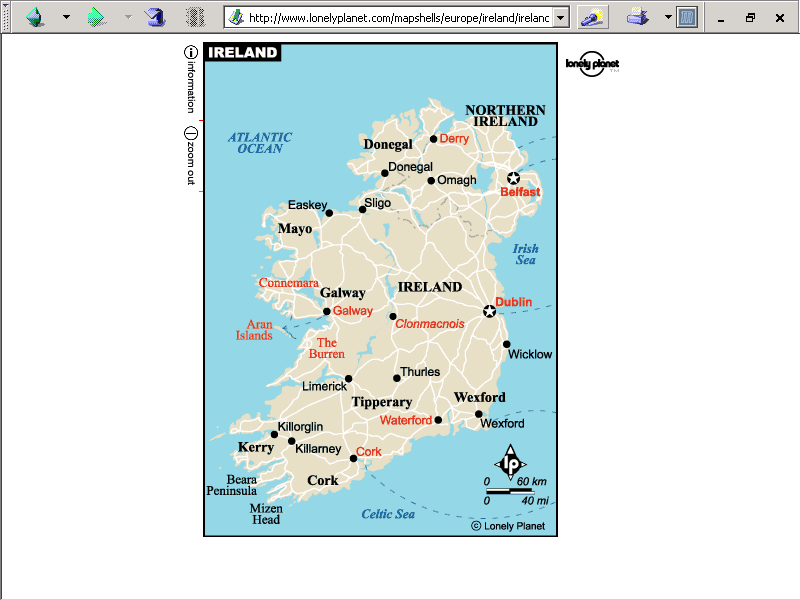 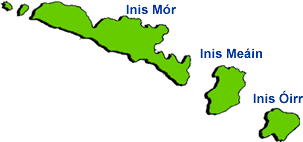 The Aran Islands
Inis Oírr, the smallest island, is only two miles long and one and one-half miles wide
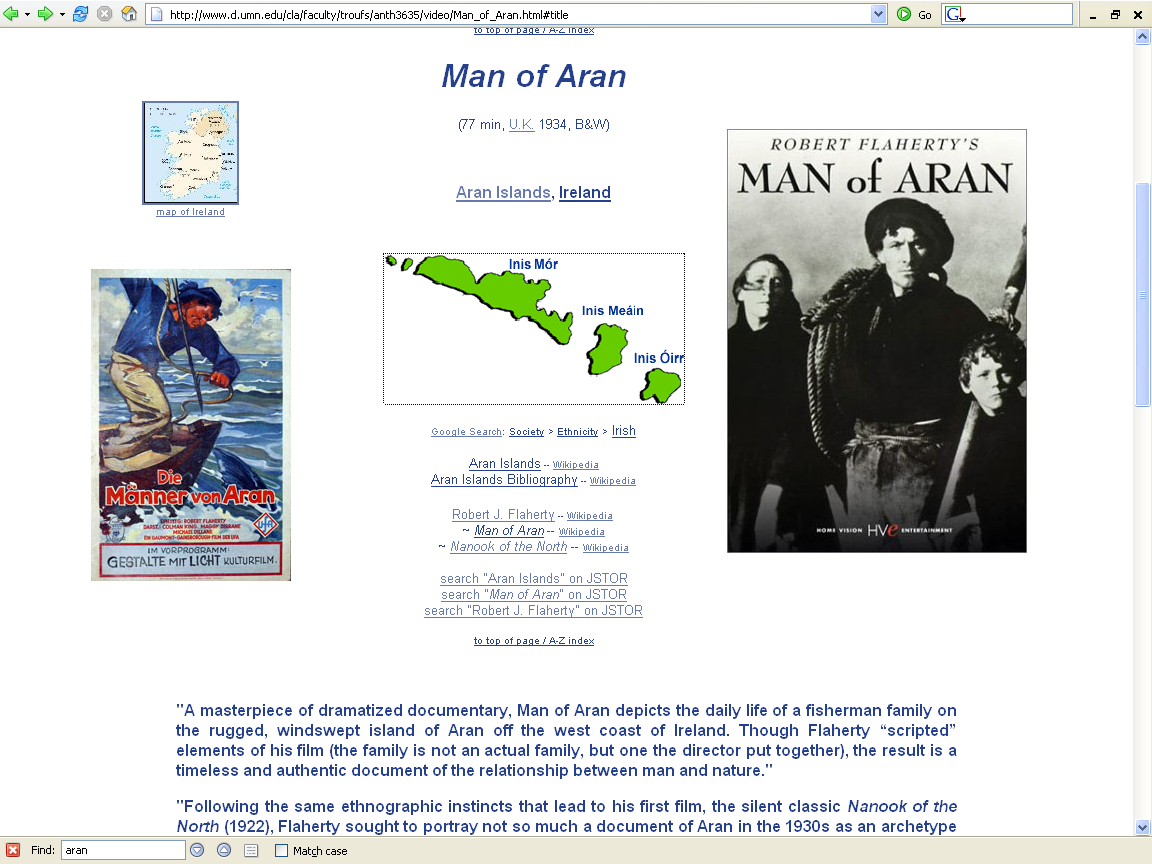 http://www.d.umn.edu/cla/faculty/troufs/anth3635/video/Man_of_Aran.html#title
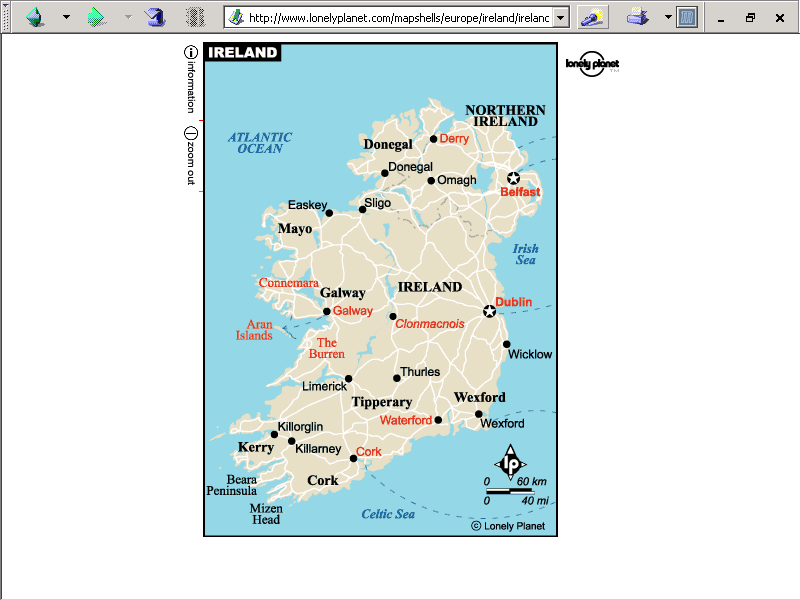 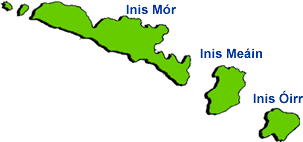 The Aran Islands
Inis Oírr, the smallest island, is only two miles long and one and one-half miles wide
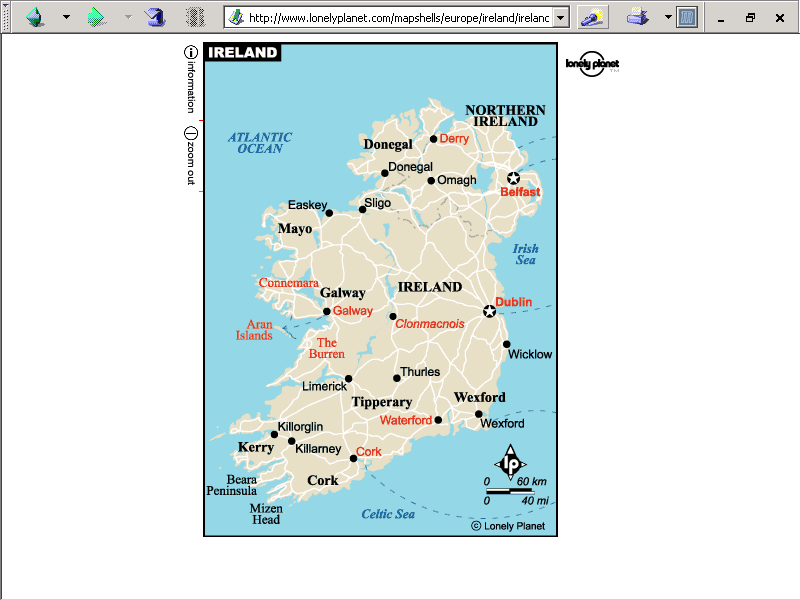 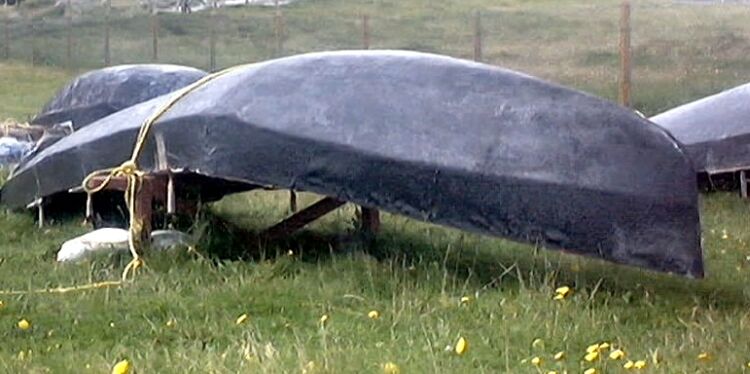 curagh
http://irishislands.info/oilphoto/Aran/InisOirr/inisoirr_thumb.html
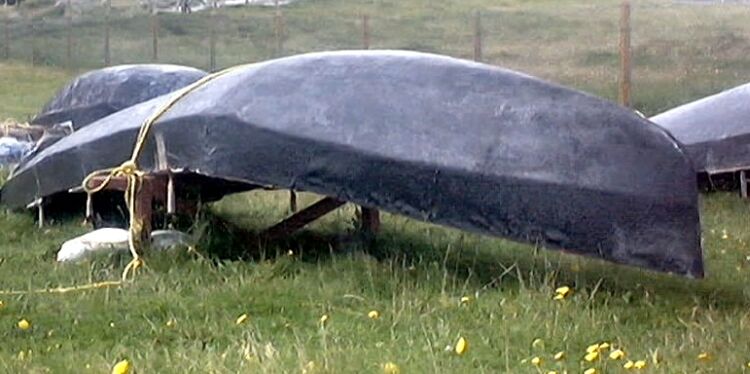 a visual “trope” of the Aran Islands
curagh
http://irishislands.info/oilphoto/Aran/InisOirr/inisoirr_thumb.html
the Galway side of Inis Oírr
the community

as a
Unit of Analysis:
e.g., Inish Oírr
(“Inish Beag”)
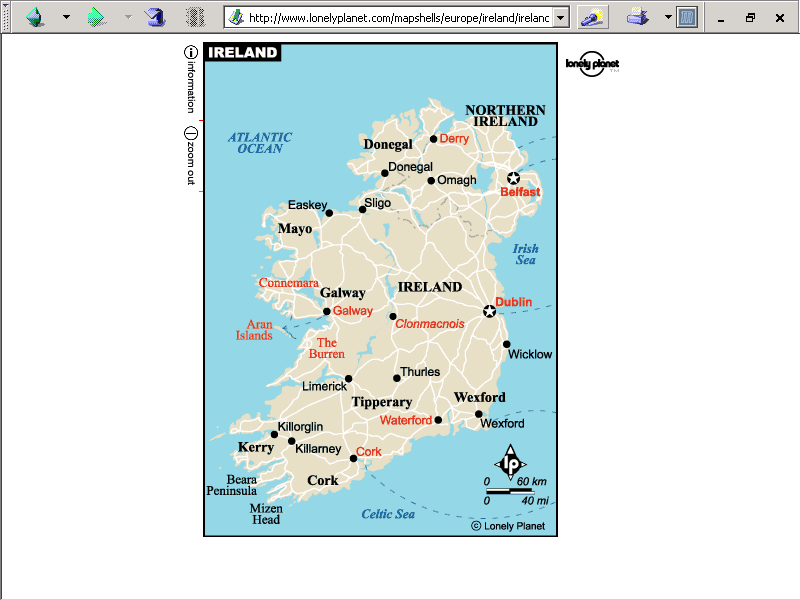 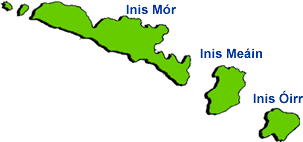 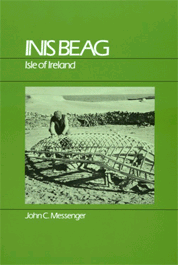 Inis Beag
(pseudonym)

Gaelic: "Little Island"
Inis Oírr
(official name)
John C.  Messenger
Inis Beag: Isle of Ireland.
Long Grove: IL: Waveland Press, 1983.
http://www.d.umn.edu/cla/faculty/troufs/anth3635/cetexts.html#InisBeag
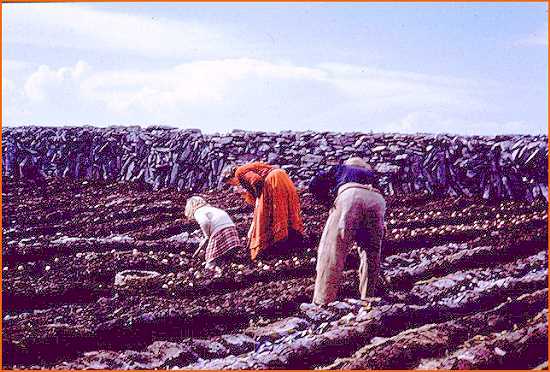 Messenger 1983 (SAE)
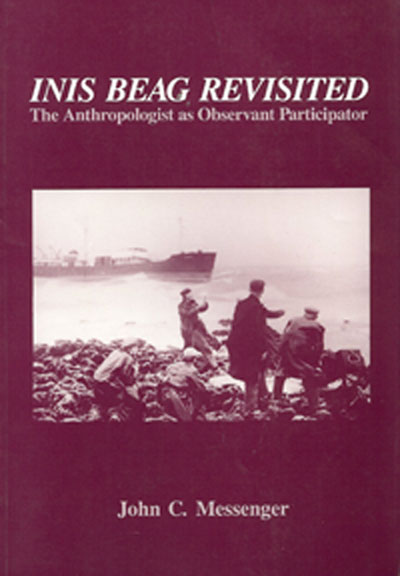 Inis Oírr
INIS Beag Revisited:
The Anthropologist as Observant Participator

   Salem, WI: Sheffield. (Reprint edition August 1989).

	The 1983 version was entitled An Anthropologist At Play:
Ballad-mongering in Ireland and its Consequences for Research
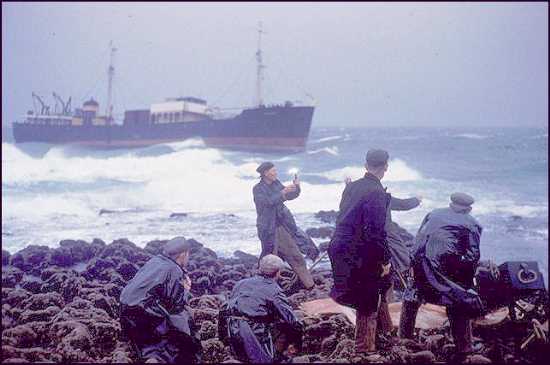 The shipwreck Plassey on Inis Oírr
Messenger 1983 (SAE)
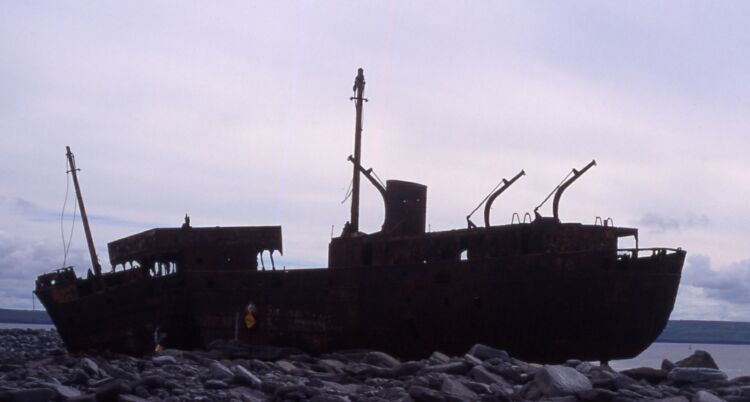 The shipwreck Plassey on Inis Oírr
http://irishislands.info/oilphoto/Aran/InisOirr/101currach8_jpg.html
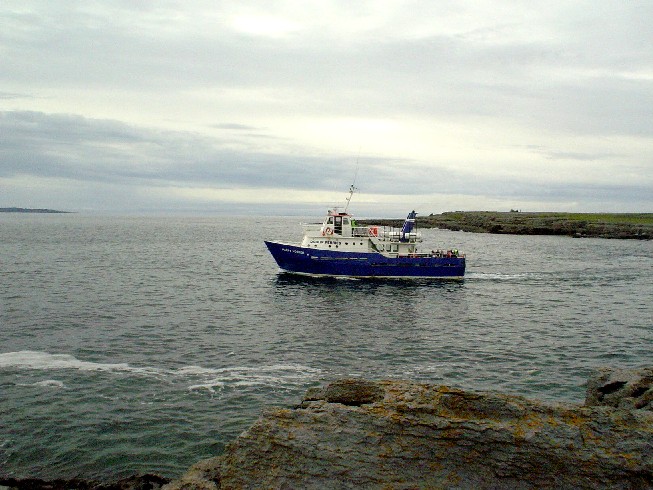 Take the Happy Hooker
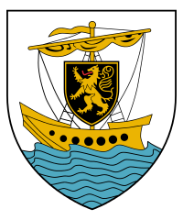 Galway area on “the mainland”
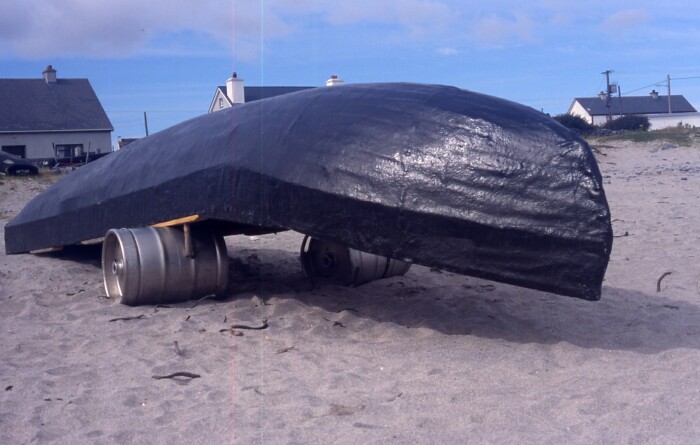 curagh
http://irishislands.info/oilphoto/Aran/InisOirr/101currach8_jpg.html
Tim Roufs on his favorite walk around the entire island of Inis Oírr
the surface on the windward side of Inis Oírr
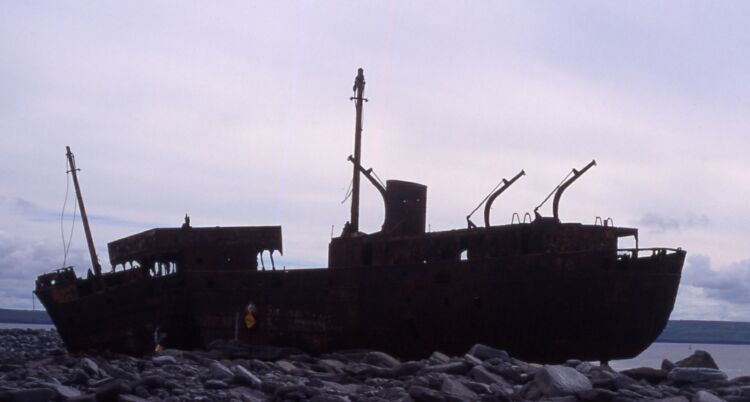 The shipwreck Plassey on Inis Oírr
http://irishislands.info/oilphoto/Aran/InisOirr/101currach8_jpg.html
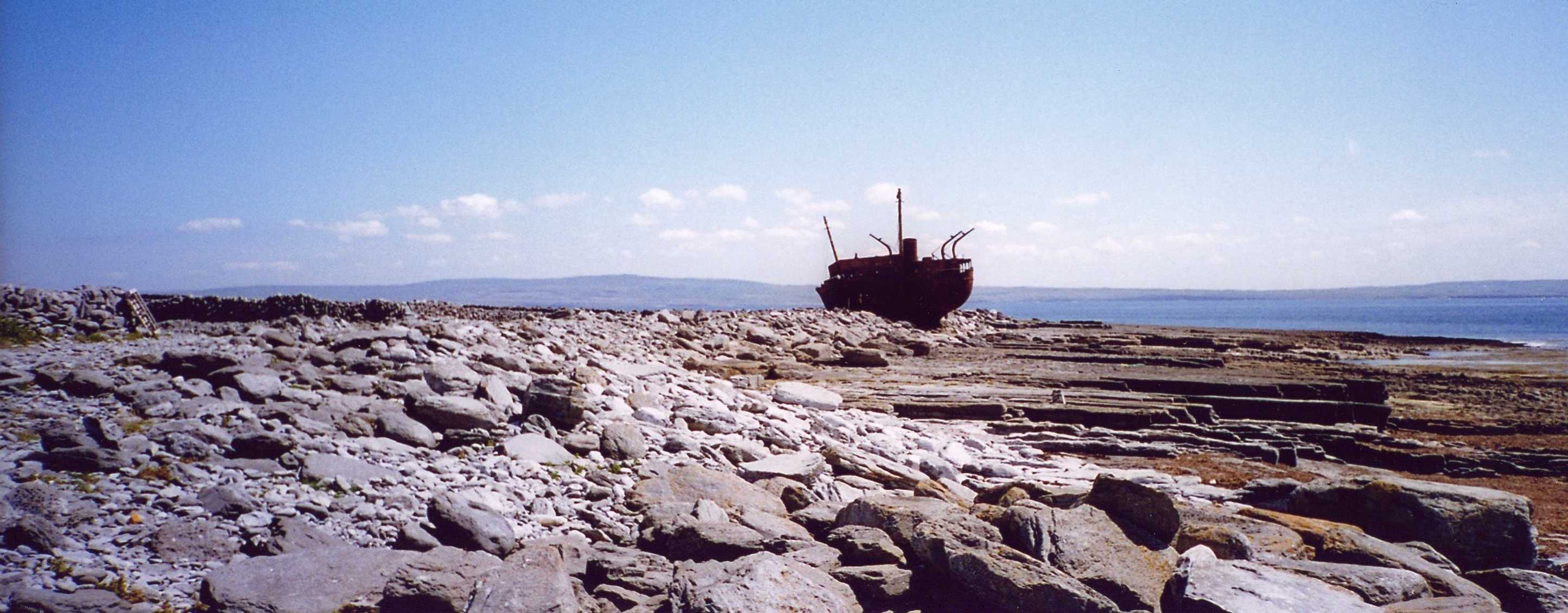 The shipwreck Plassey on Inis Oírr
http://www.seb75.com/CoGalway31.htm
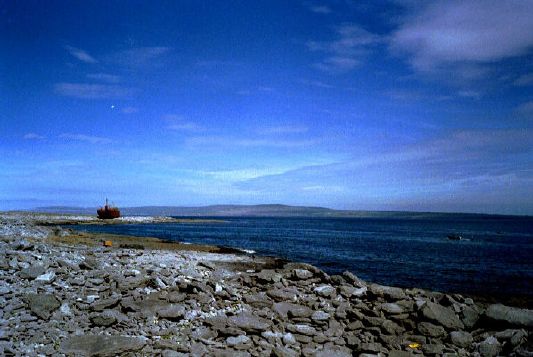 More on this in a short while
The Burren, off in the backgroun
http://www.bodhran-info.de/Inis/image12.html
storage hut on Inis Oírr
Inis Oírr
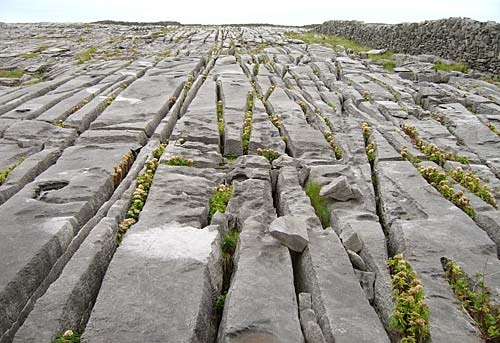 http://www.fethard.com/news_archive/cnews.050926.html
Inis Oírr
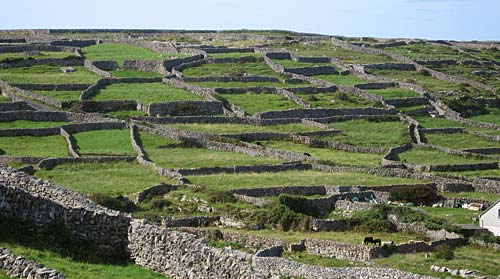 http://www.fethard.com/news_archive/cnews.050926.html
Inis Oírr
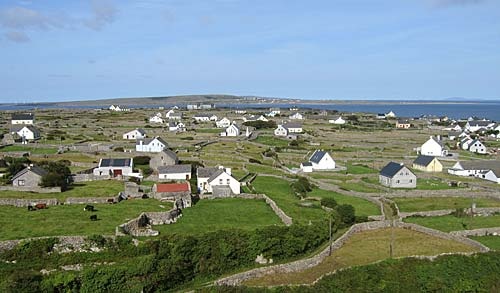 http://www.fethard.com/news_archive/cnews.050926.html
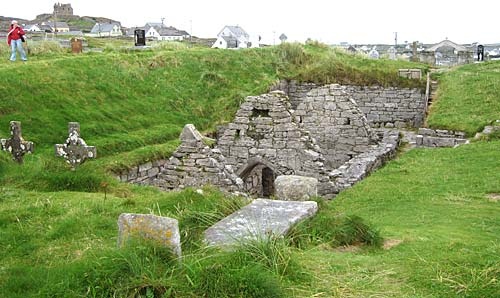 The sunken church, a bronze age site, St. Gobnait's church
http://www.fethard.com/news_archive/cnews.050926.html
Inis Oírr
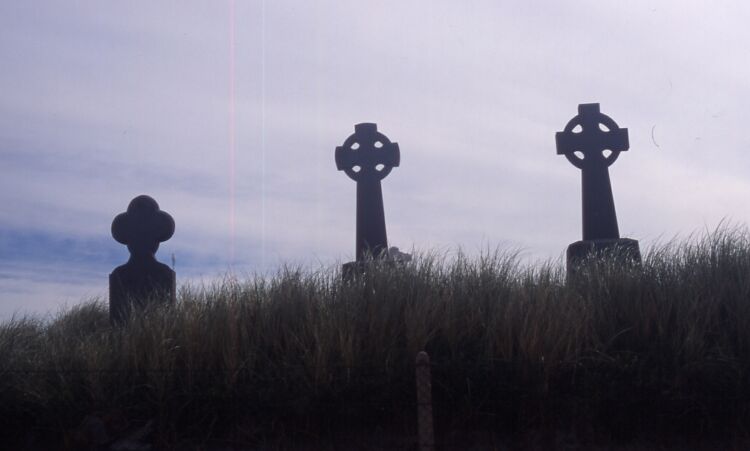 http://irishislands.info/oilphoto/Aran/InisOirr/101currach8_jpg.html
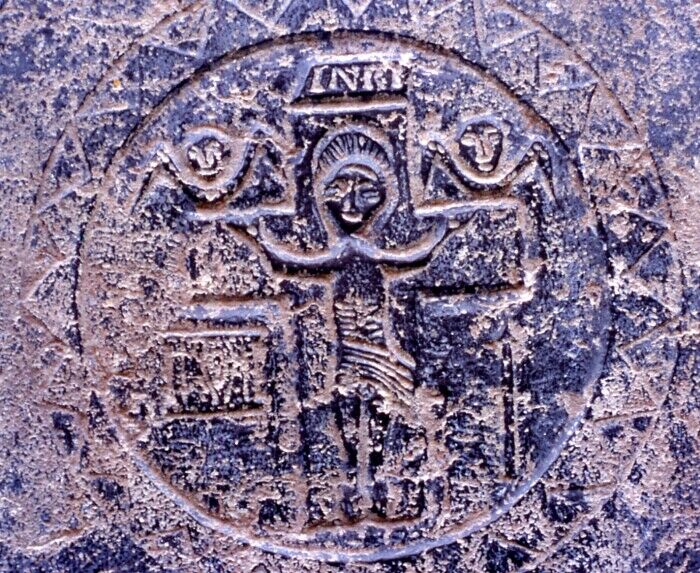 design on tombstone at Inis Oírr cemetary
http://irishislands.info/oilphoto/Aran/InisOirr/105teampallc2_jpg.html
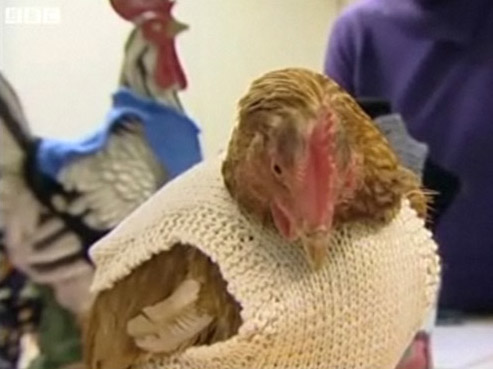 Somerset knitters make jumpers for bald chickensBBC News (25 February 2010)
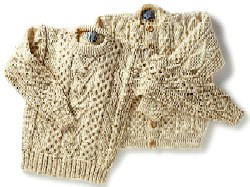 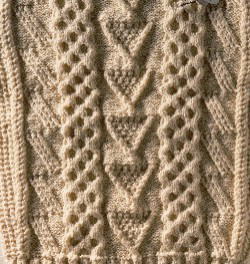 the famous “Irish fisherman” sweaters
http://www.savilerowclub.com/annai/knit.htm
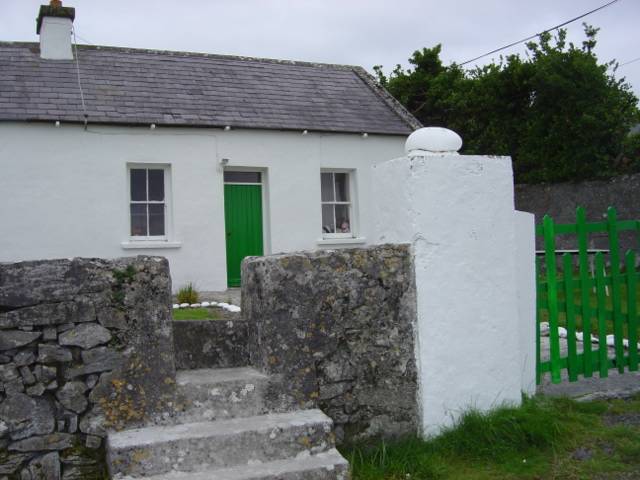 Mairead's cottage where the workshop takes place on Inis Oírr
http://beknitted.blogspot.com/2004_08_01_beknitted_archive.html
Kim Roufs and friend at Mairead's cottage on Inis Oírr
ladies knitting at Mairead's cottage on Inis Oírr
Kim Roufs’ kitting project at Mairead's cottage on Inis Oírr
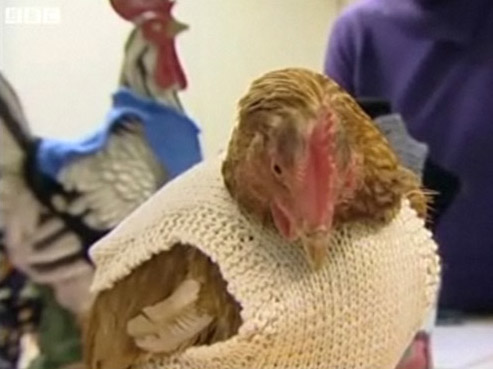 Somerset knitters make jumpers for bald chickensBBC News (25 February 2010)
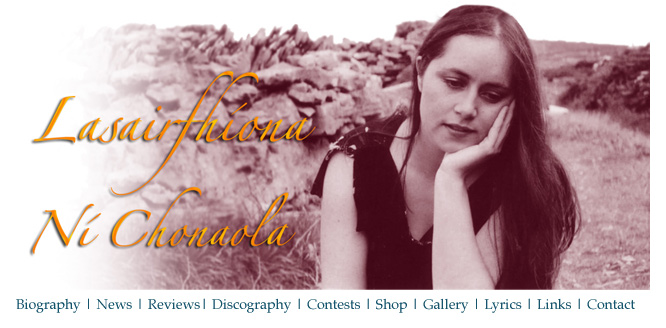 http://www.aransinger.com/
The “Aran Singer” from Inis Oírr
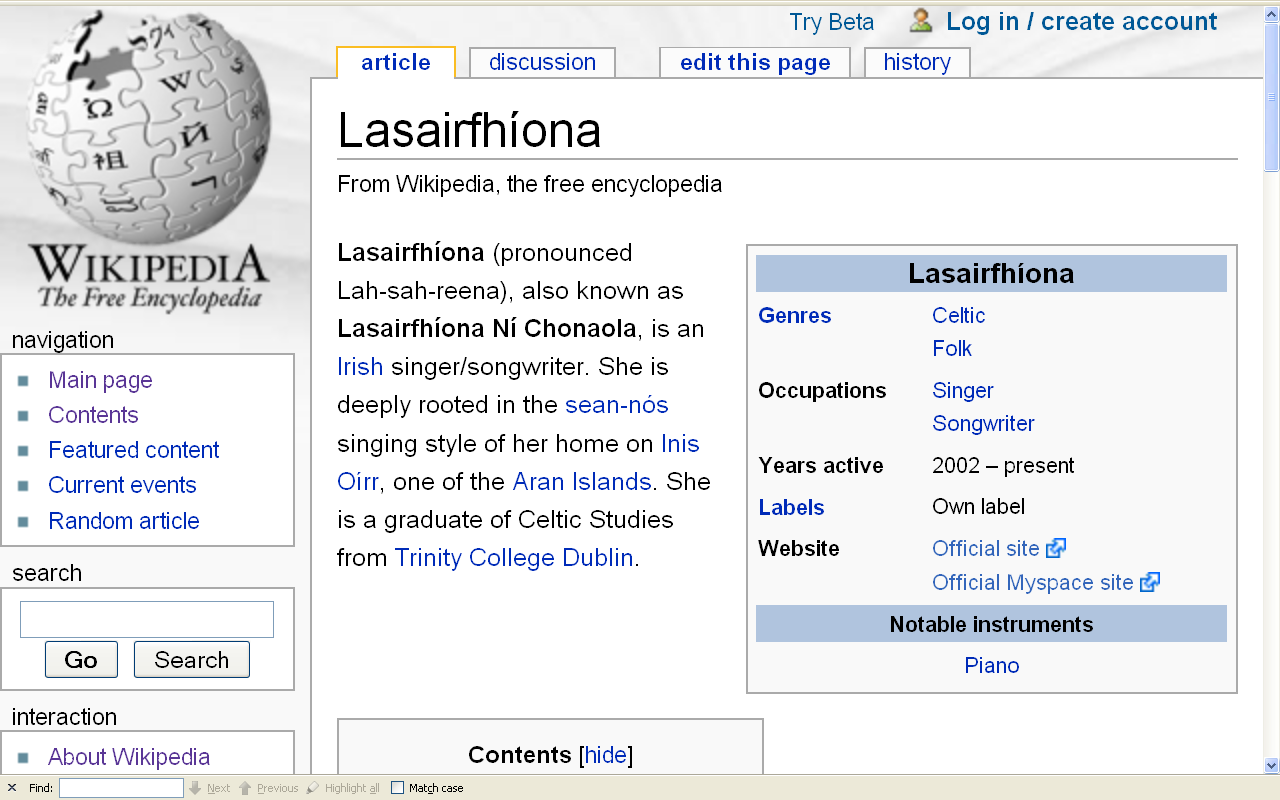 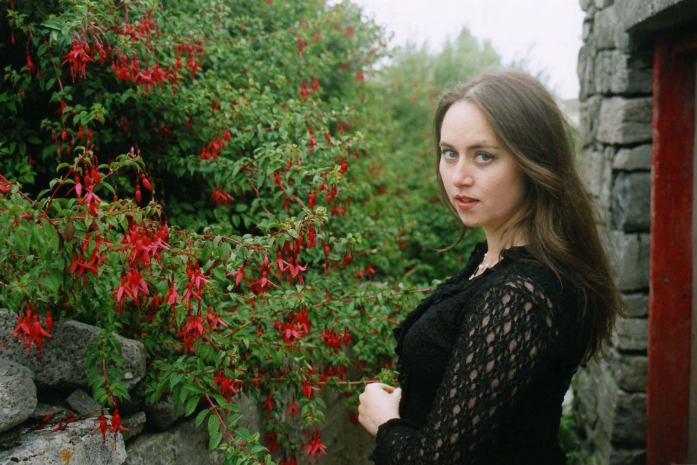 The “Aran Singer” from Inis Oírr
http://en.wikipedia.org/wiki/Lasairfh%C3%ADona
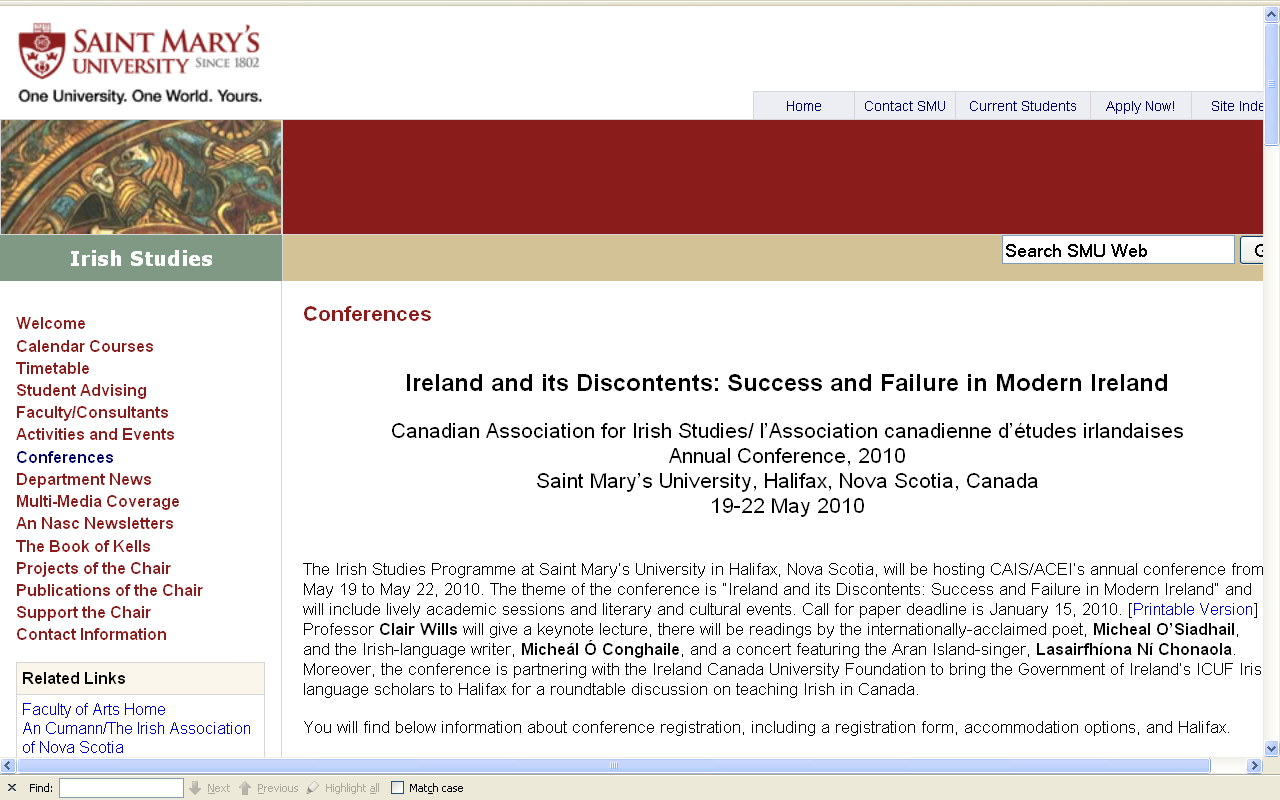 The “Aran Singer” from Inis Oírr on world tour
http://www.smu.ca/academic/arts/irish/conferences.html
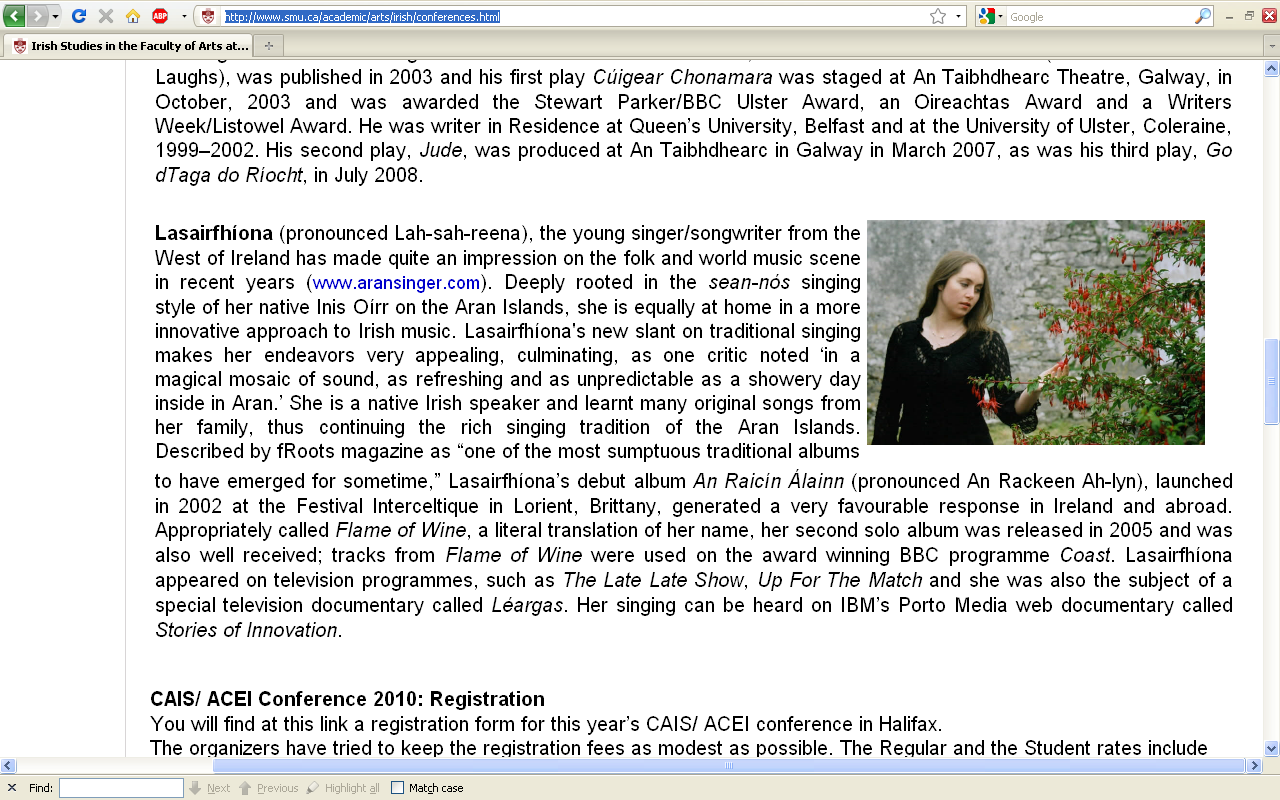 The “Aran Singer” from Inis Oírr on world tour
http://www.smu.ca/academic/arts/irish/conferences.html
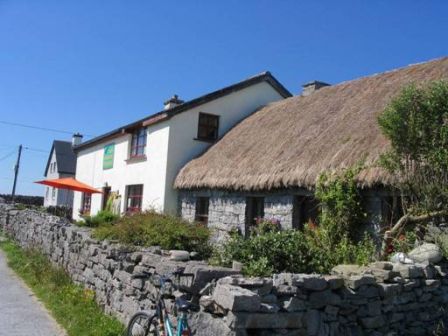 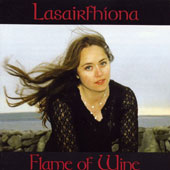 Aran Island singer, Lasairfhíona
http://www.cliffs-of-moher-cruises.com/aran_island.html
http://www.aransinger.com/
Kim Roufs checking remodeling project on Inis Oírr
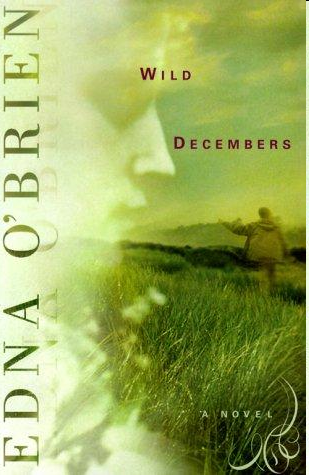 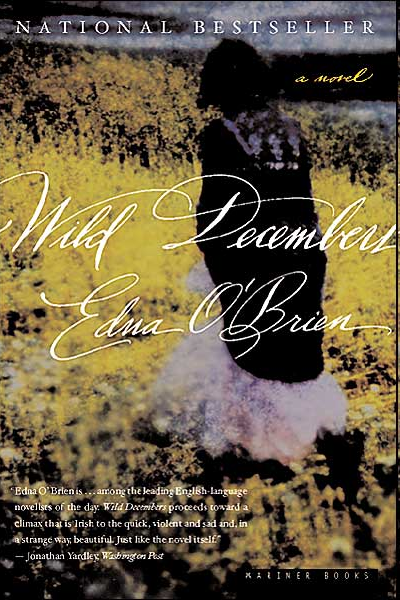 Edna O’Brien, noted Irish author
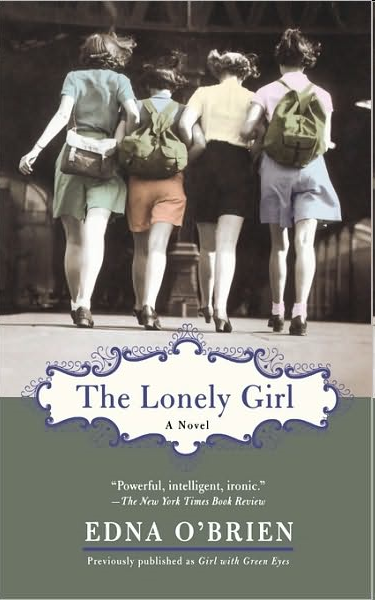 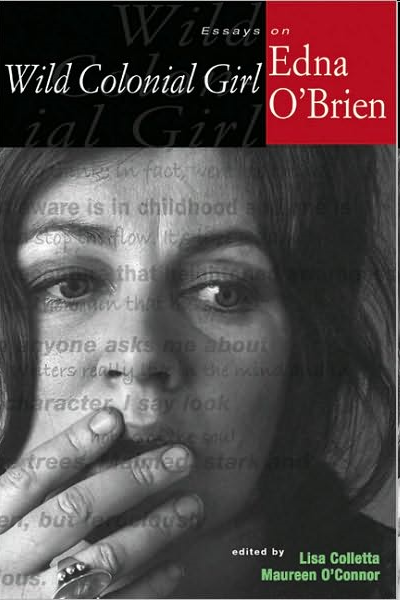 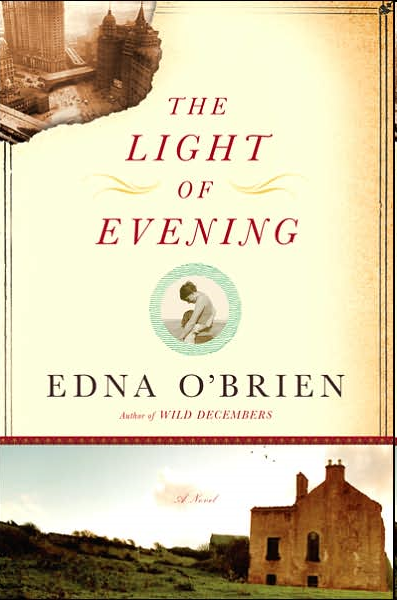 Edna O’Brien, noted Irish author
Tim Roufs and local Inis Oírr “guide”
After several days of touring the island of Inis Oírr with the local “guide” --  with Prof. Roufs continually asking many questions --  
Prof. Roufs asked the guide, 
“have you ever ridden in a curagh?

The wonderful and normally very patient young guide very kindly turned to Prof. Roufs (as you will see in the next picture) and asked him . . .
After several days of touring the island of Inis Oírr with the local “guide” --  with Prof. Roufs continually asking many questions --  
Prof. Roufs asked the guide, 
“have you ever ridden in a curagh?

The wonderful and normally very patient young guide very kindly turned to Mr. Roufs (as you will see in the next picture) and asked him . . .
“Mr. Roufs, don’t you know ANYTHING? . . .
O'Brien Castle on Inis Oírr
O'Brien Castle
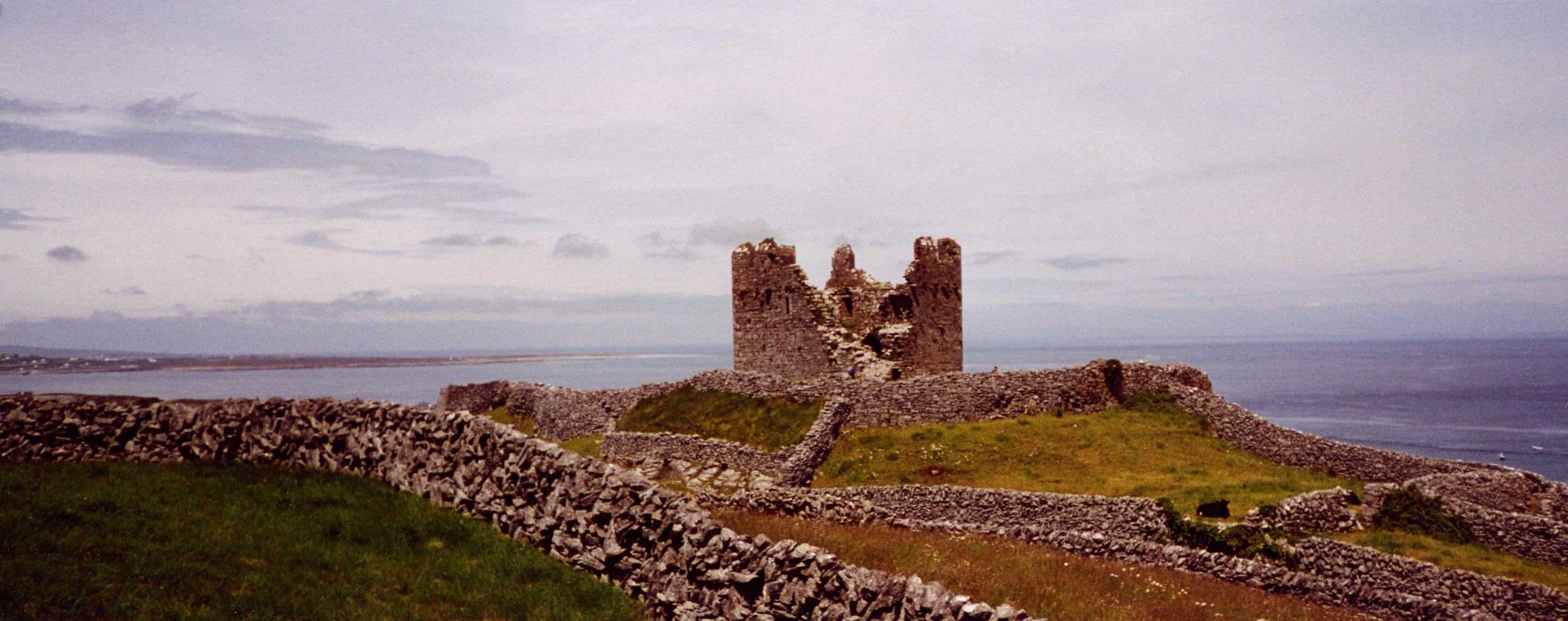 O'Brien Castle area
http://www.seb75.com/CoGalway31.htm
Weaving baskets at Aras Eanna, the arts and cultural centre
Continuing on “anticlockwise” around the southern coast of the Republic of Ireland . . .
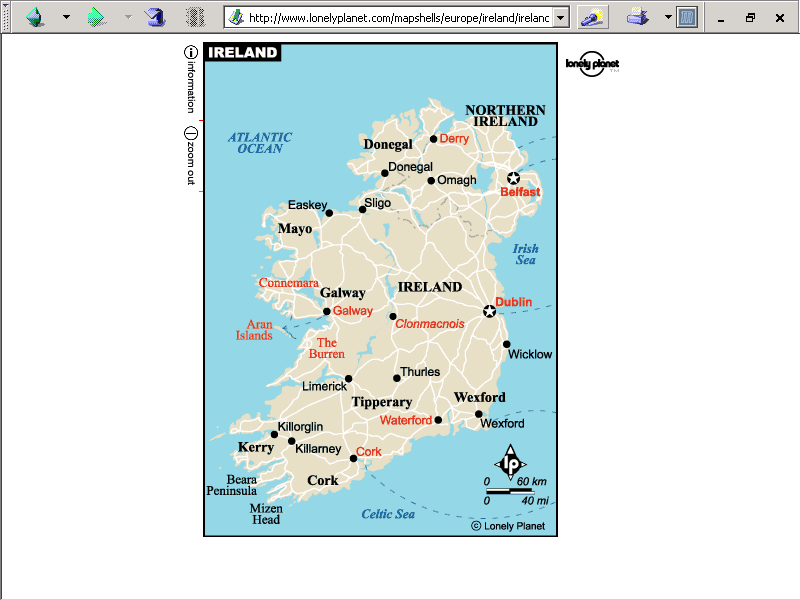 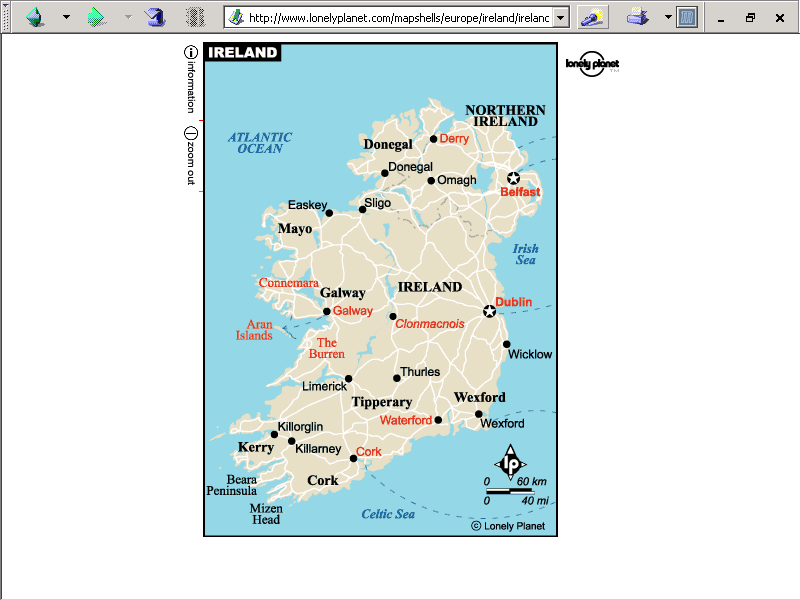 Galway
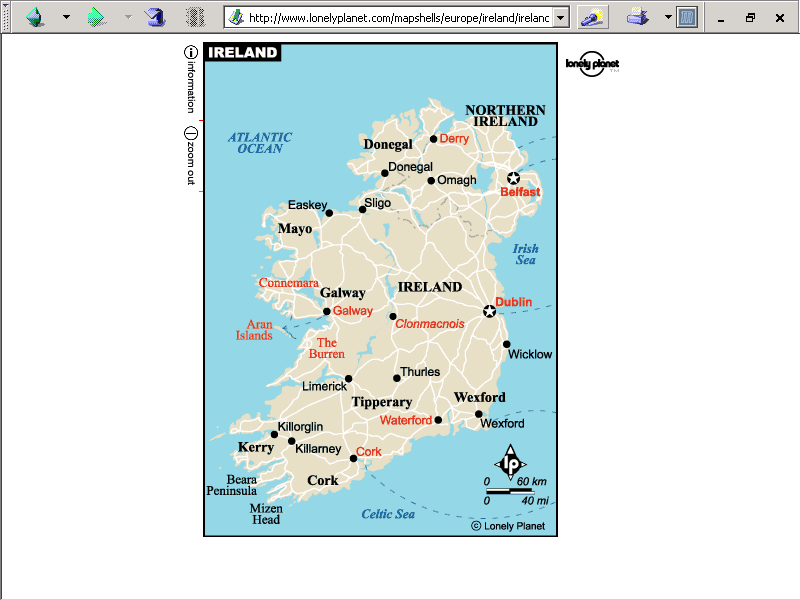 Galway
Probably best known for the song . . .
Galway Bay

If you ever go across the sea to Ireland
Be it only at the closing of your day
You can sit and watch the moon rise over Cladagh
And see the sun go down on Galway Bay

Just to see again the ripple on the trout stream
The women in the meadow making hay
Or to sit beside a turf fire in a cabin
And watch the barefoot gasuns at their play

For the breezes blowing o'er the sea from Ireland
Are perfumed by the heather as they blow
And the women in the highlands diggin' pratties
Speak a language that the strangers do not know

(BREAK)

And the strangers came and tried to teach us their ways
And scorned us for being what we are
But they might as well go chasing after moonbeams
Or light a penny candle on a star

And if there's going to be a life hereafter
And somehow I feel sure there's going to be
I will ask my god to let me spend my heaven
In that dear isle across the Irish Sea
the West Coast of Ireland is the most traditional part of the Republic . . .
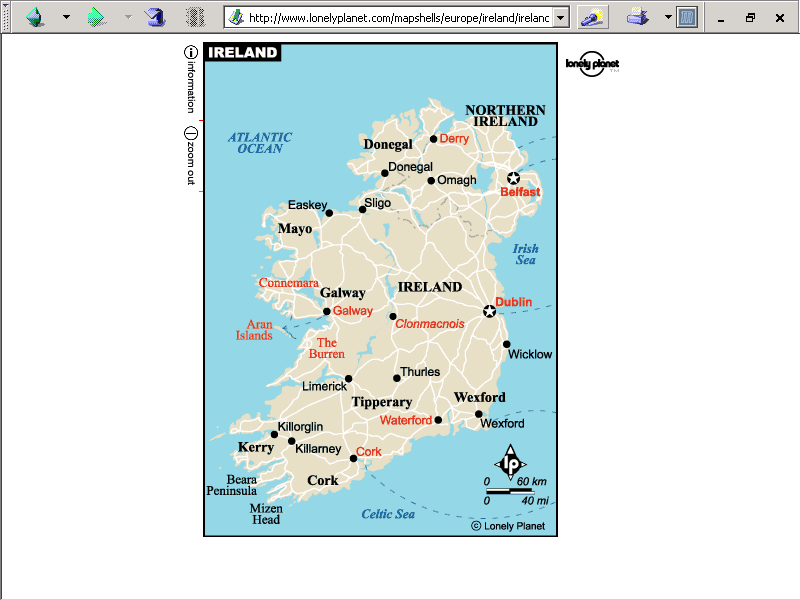 Clifton, County Galway
Clochán, "the stepping stones"
The Aran Islands are off over here  in the distance,
looking almost due South
Clifton, County Galway, looking toward the Aran islands
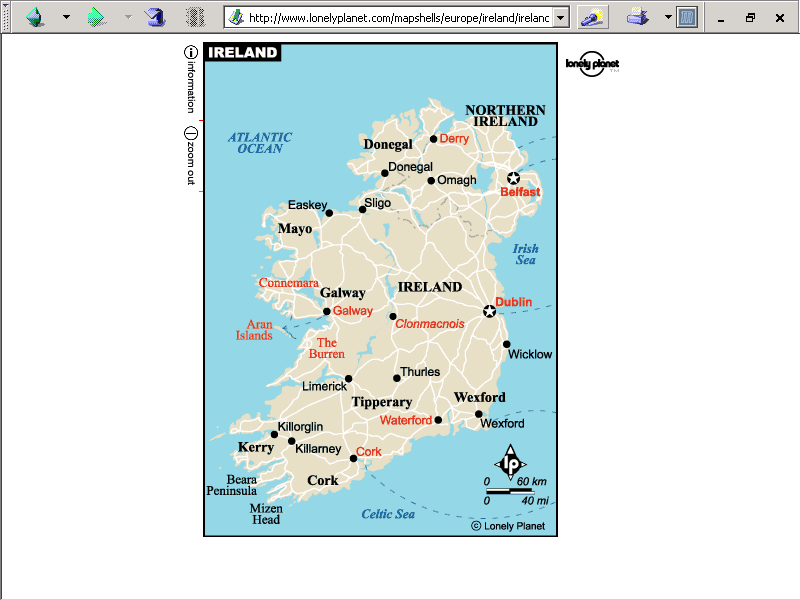 Kylemore Castle and Abbey
County Galway
Kylemore Castle and Abbey
http://www.hoganstand.com/general/identity/extras/clergy/stories/kylemore.htm
a region 

as a
Unit of Analysis:
 The Irish Countryman
(county Clare)
 “Kerrymen”
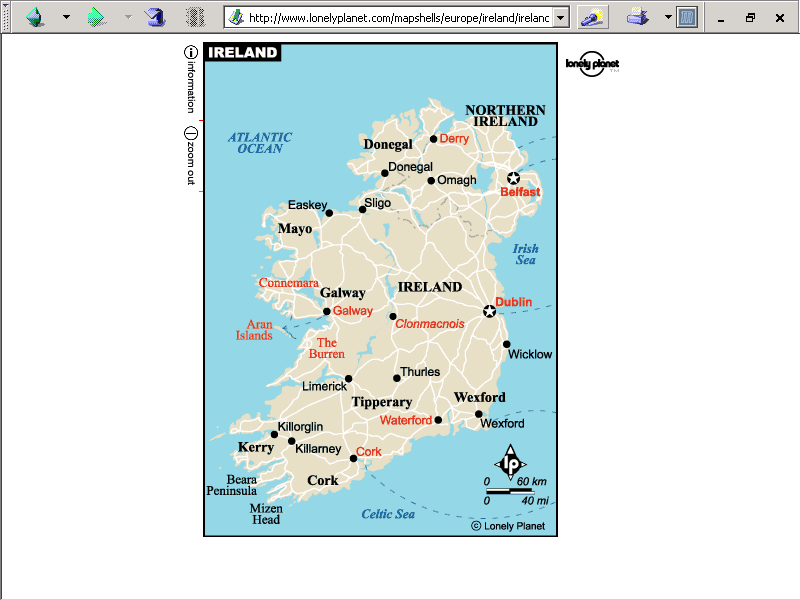 County Clare
Conrad Arensberg

1937	The Irish Countryman.
	New York: Macmillan.

”the earliest example of anglophone Europeanist anthropology”
the classic ethnography of Ireland is

Conrad Arensburg’s The Irish Countryman
set in County Clare

backed up in image by the film Man of Aran
Susan Parman, Europe in the Anthropological Imagination, pp. 11 - 14
County Claire
Doolin, County Clare
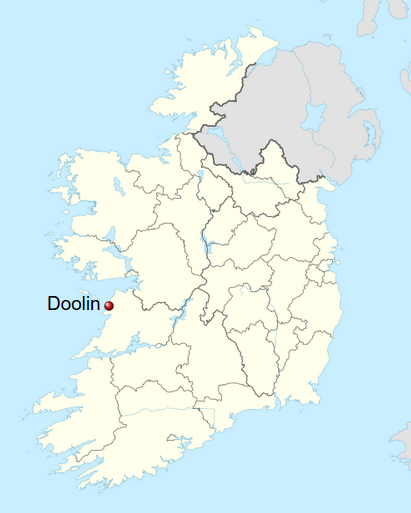 Doolin, County Clare
is one of the more traditional villages, especially noted as a center of traditional Irish music . . .
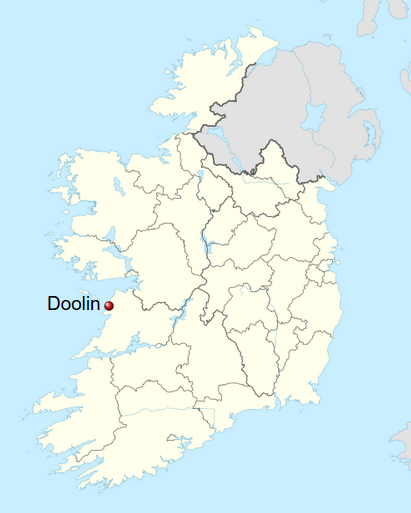 Dúlainn in Gaelic
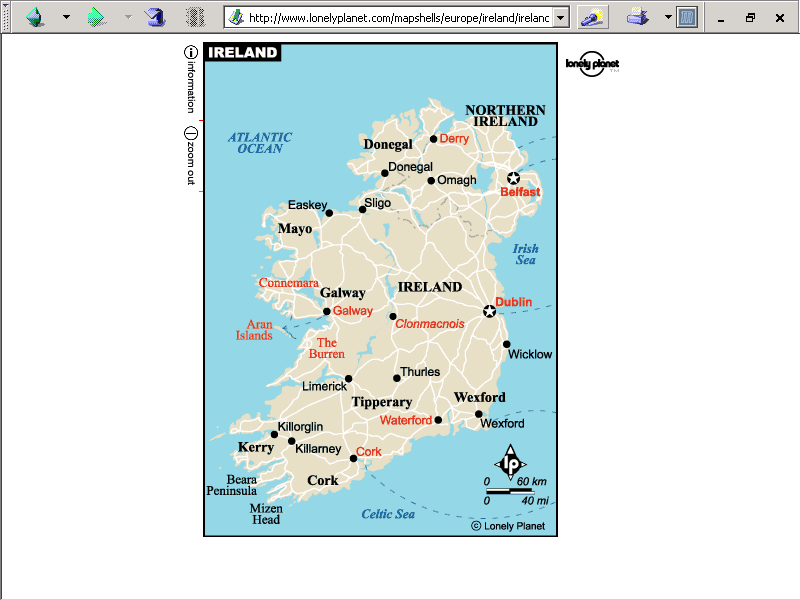 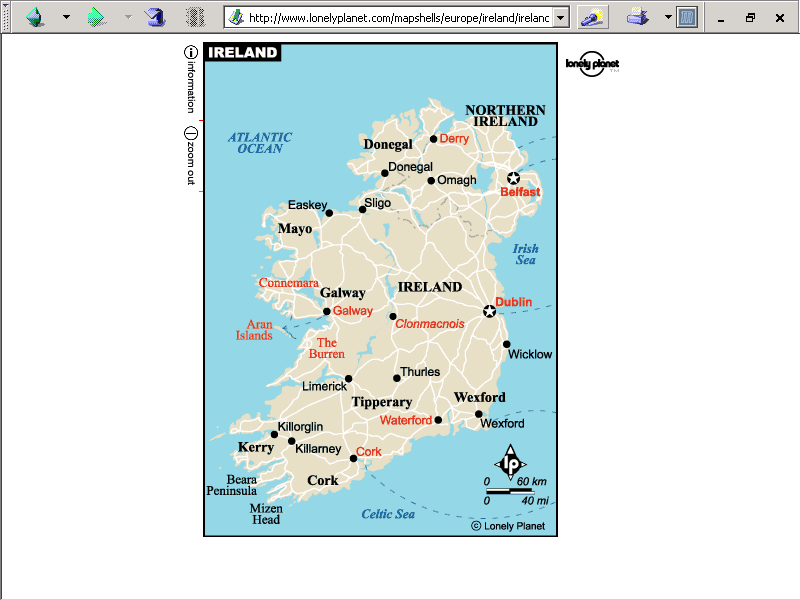 The Burren
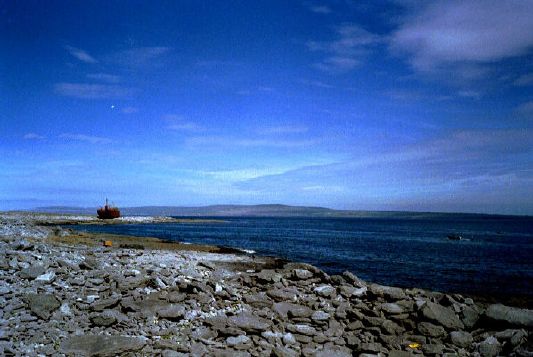 From Inishoirr you can see
the Burren in the far distance,
looking southeast
The wrecked ship
Plassey
The Burren, off in the background
http://www.bodhran-info.de/Inis/image12.html
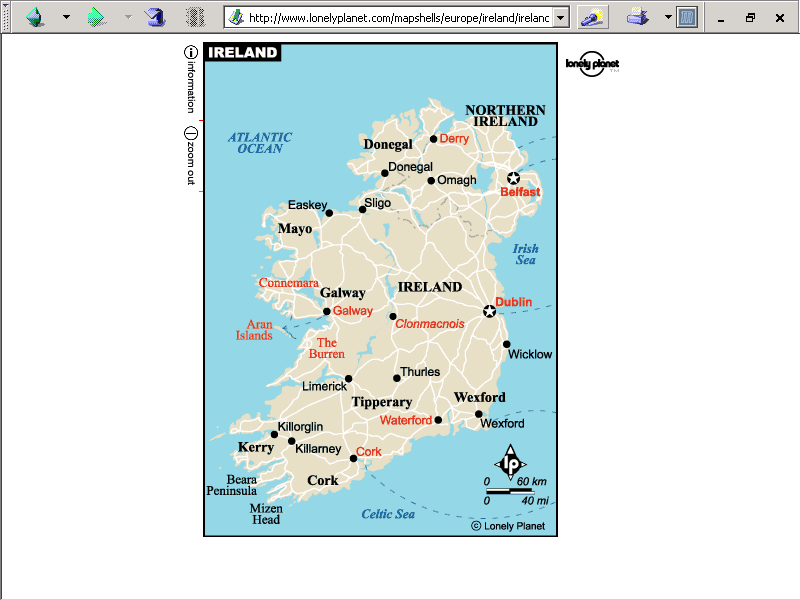 The Cliffs of Mohar
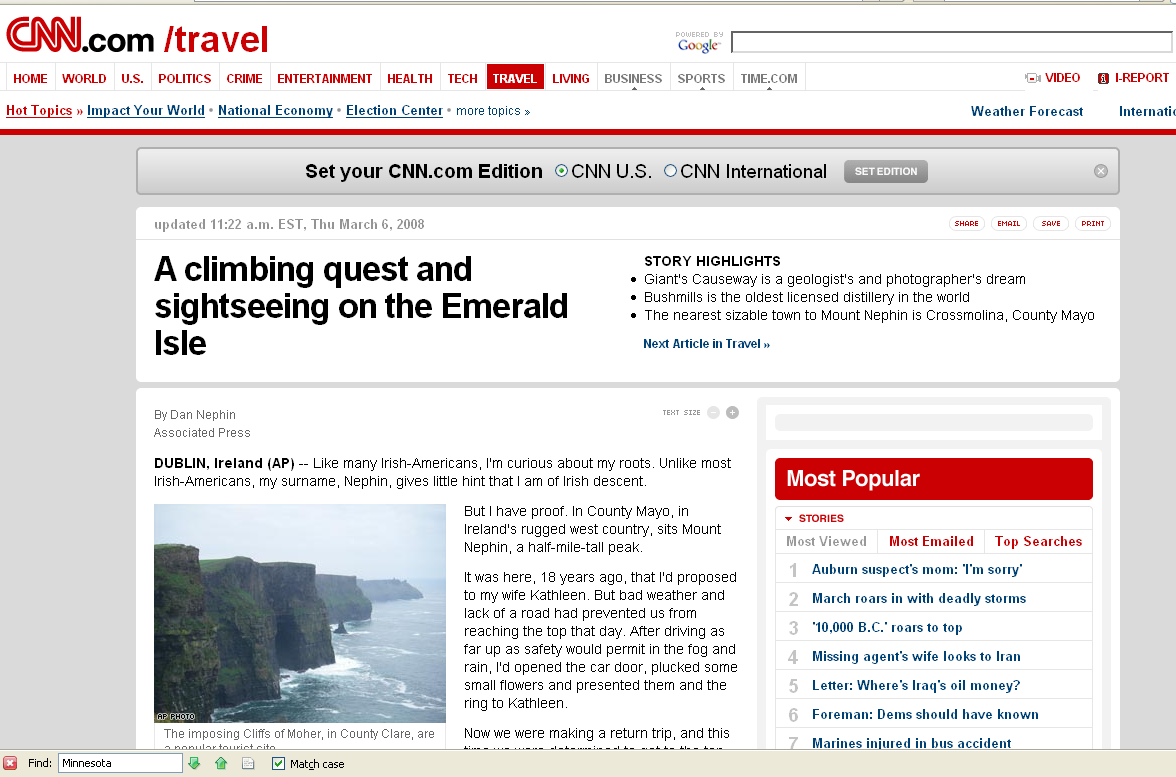 www.wtopnews.com/?nid=456&sid=1358866#
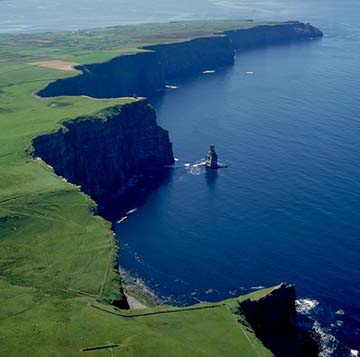 The Cliffs of Mohar are in The Burren, near the castle
http://www.jetsettersmagazine.com/archive/jetezine/hotels/ireland/gregans/castle.html
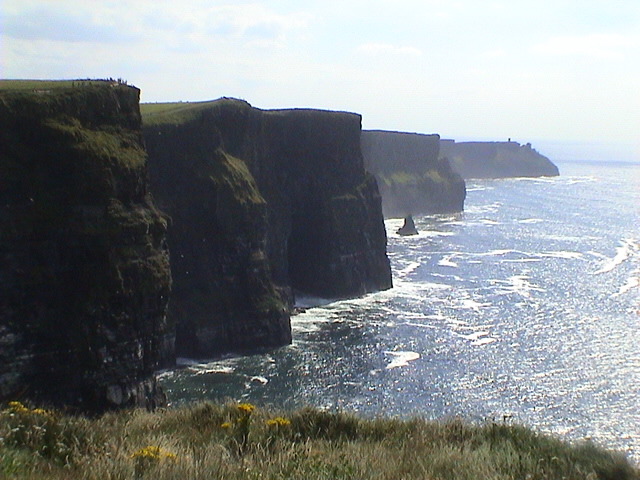 The Cliffs of Mohar
http://folk.uio.no/davidwi/gallery/IRE/ireland2.html
a “subculture”

as a
Unit of Analysis:
e.g., “Travelers”
(“Tinkers”, “Gypsies”)
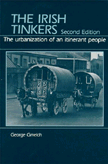 The Irish Tinkers: The Urbanization of an Itinerant People
by George Gmelch
1985
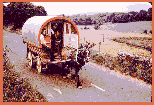 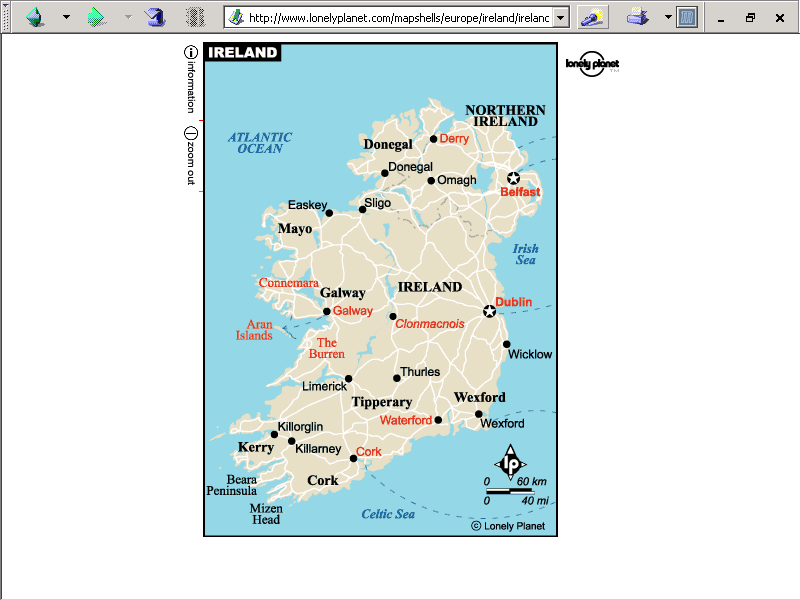 Common region of the Irish “Travelers”
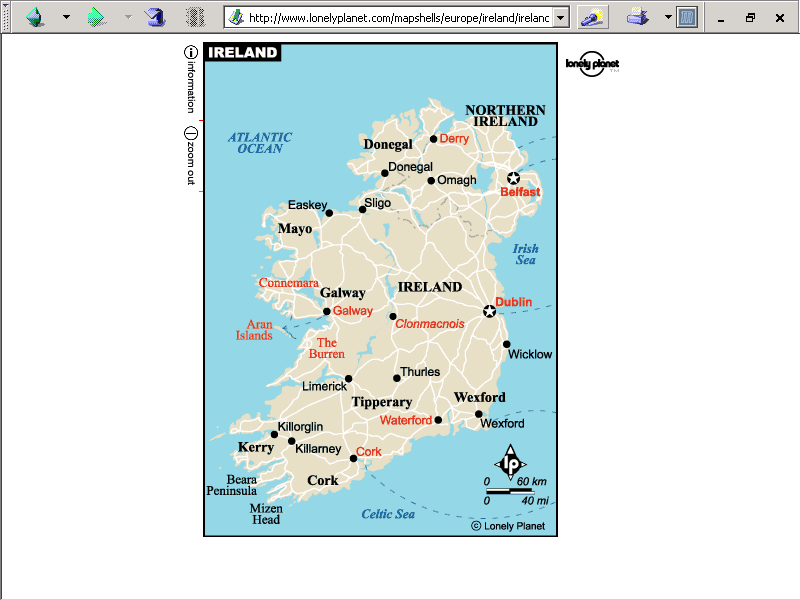 Common region of the Irish “Travelers”
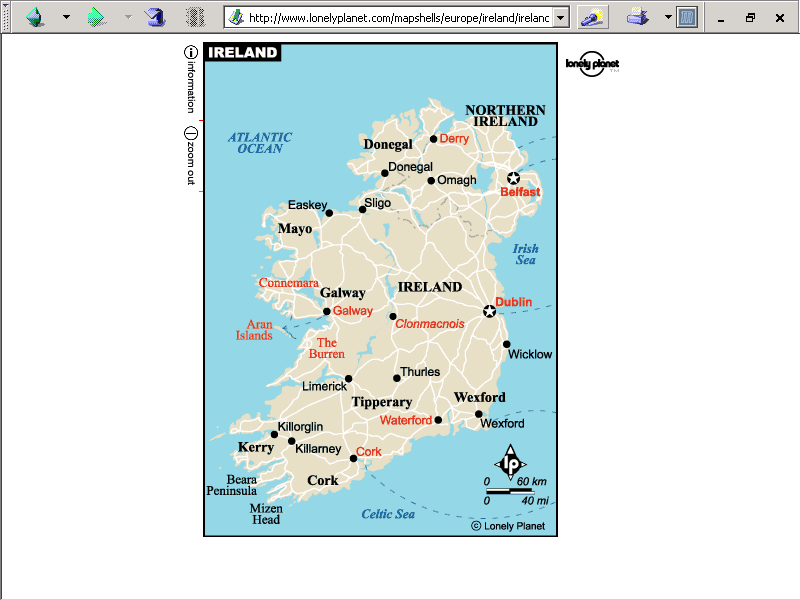 Common region of the Irish “Travelers”
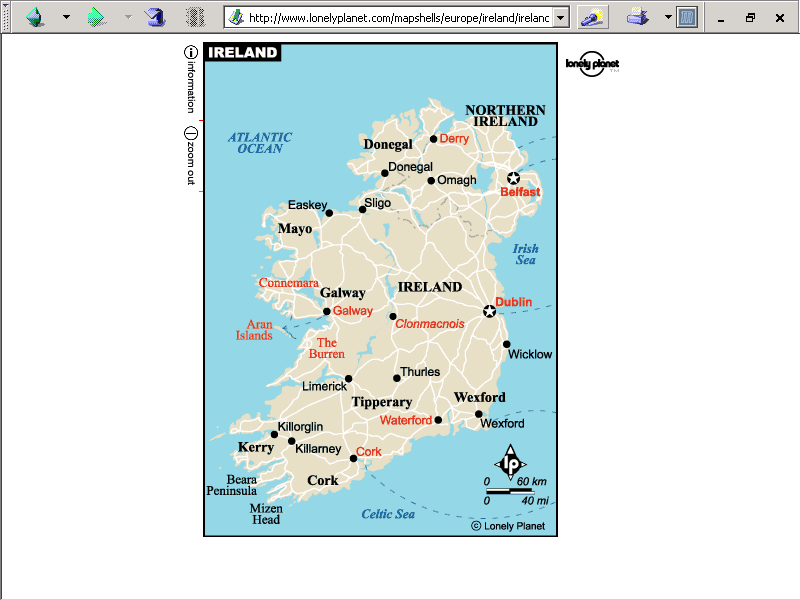 Common region of the Irish “Travelers”
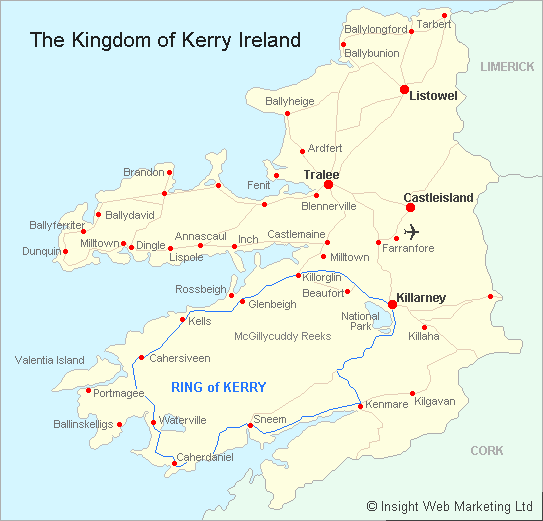 Common region of the Irish “Travelers”
http://www.waterville-insight.com/kerrymap.html
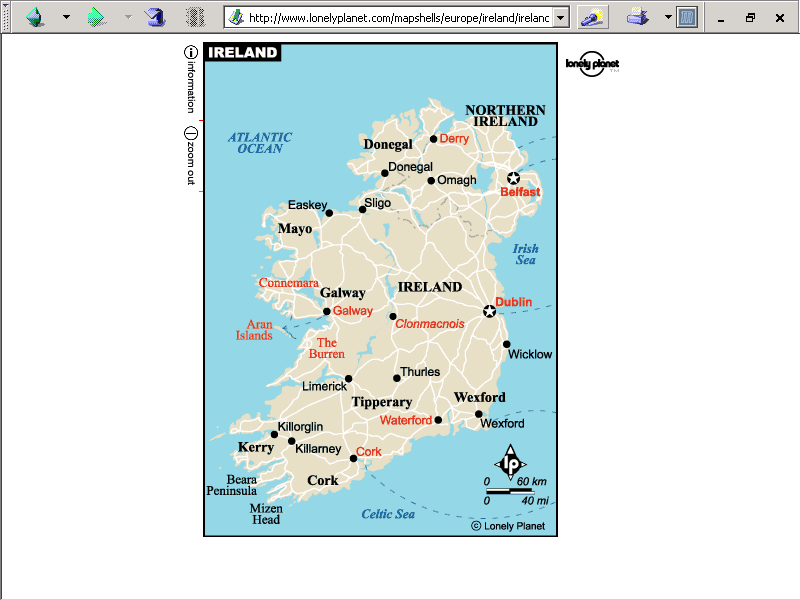 The “Ring of Kerry”
the individual

as a
Unit of Analysis:
e.g., Nan
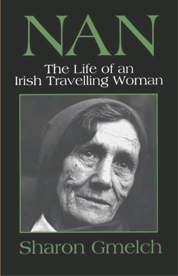 Sharon Gmelch
Nan: The Life of an Irish Traveling Woman, Revised Edition.
Long Grove: IL: Waveland Press, 1991.
(ISBN: 0881336025)
http://www.d.umn.edu/cla/faculty/troufs/anth3635/cetexts.html#Nan
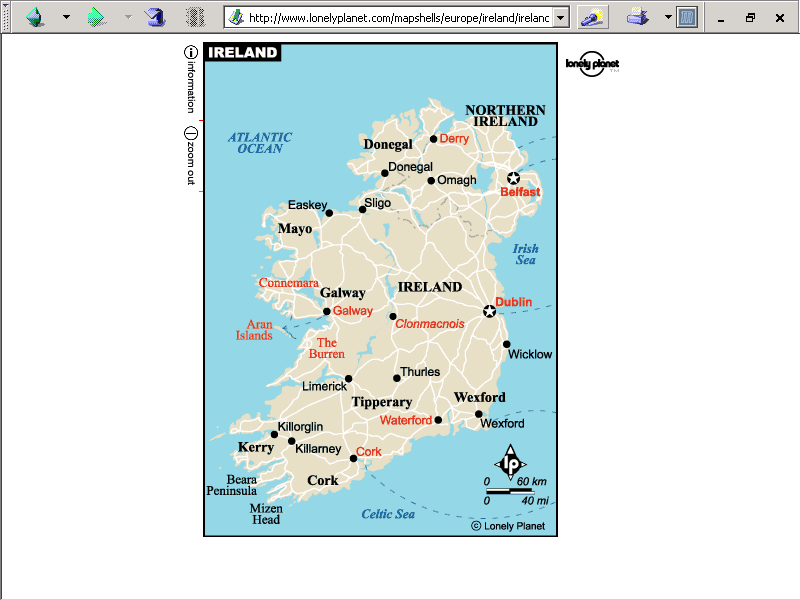 a region 

as a
Unit of Analysis:
 Dingle peninsula
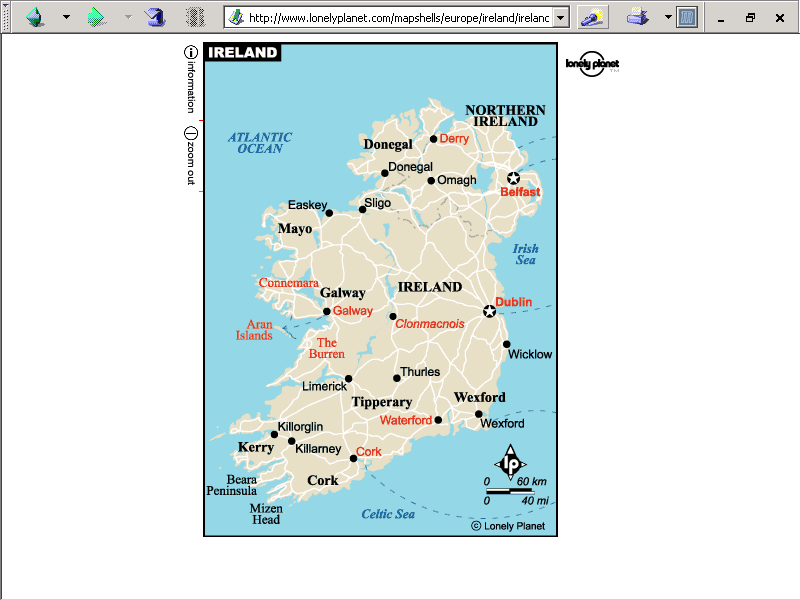 Dingle
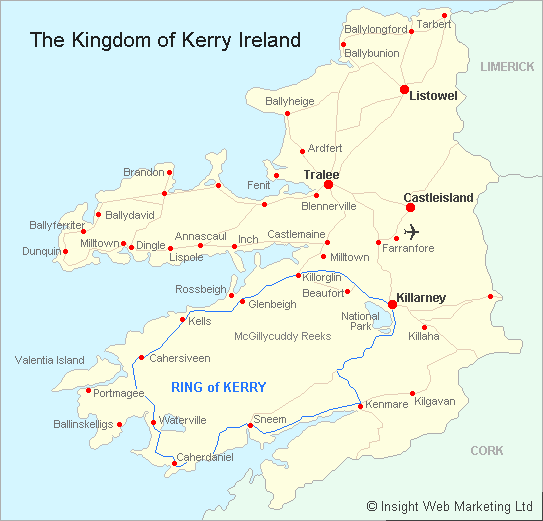 Dingle Peninsula
The Dingle Peninsula
http://www.waterville-insight.com/kerrymap.html
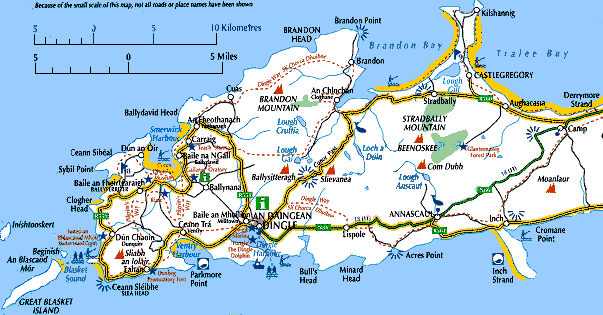 The Dingle Peninsula
myweb.tiscali.co.uk/stkhc/Dingle%20maps.htm
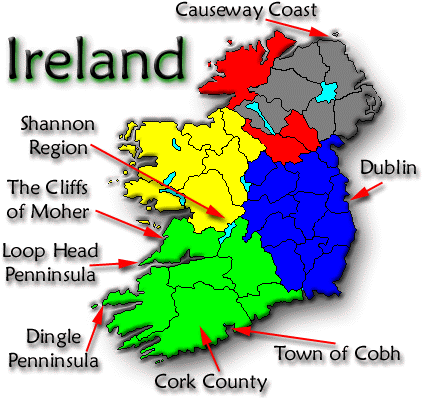 www.danheller.com/ireland.html
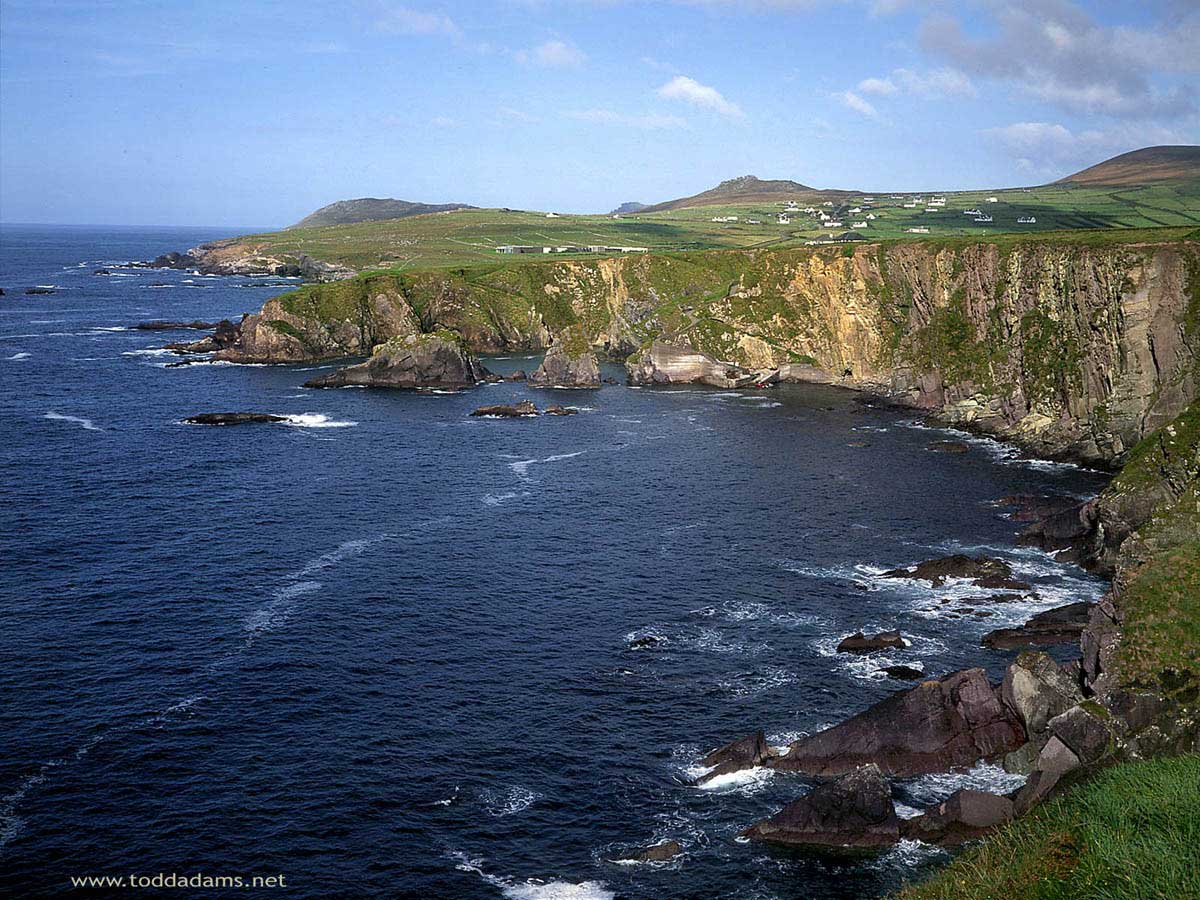 Rocky coastline of the Dingle Peninsula
http://toddadams.net/images/wallpaper/
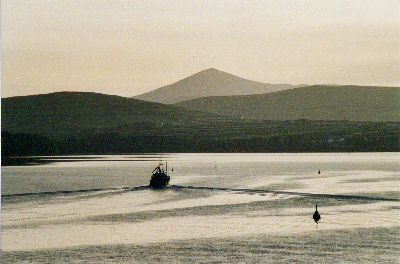 Sunset on Dingle Bay
www.sitatof.ch/ireland/k24.html
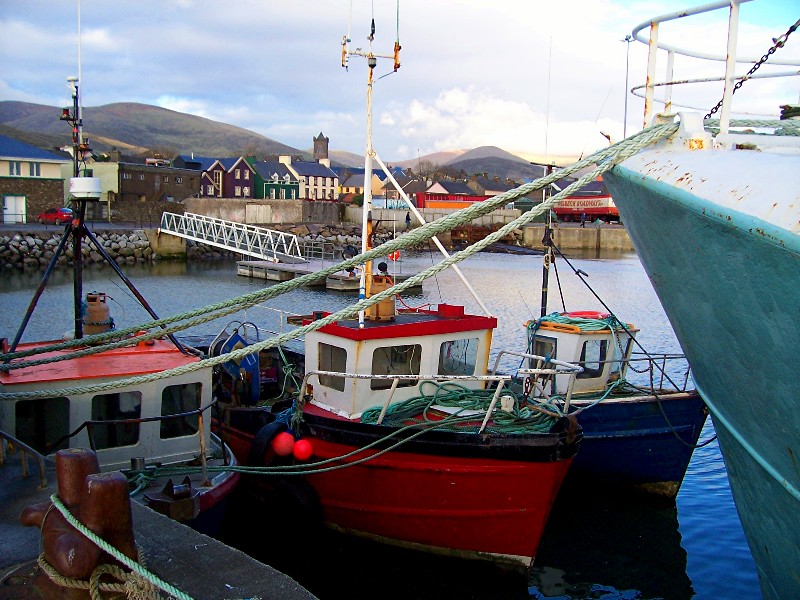 The Dingle Peninsula
www.trekearth.com/.../Ireland/photo142208.htm
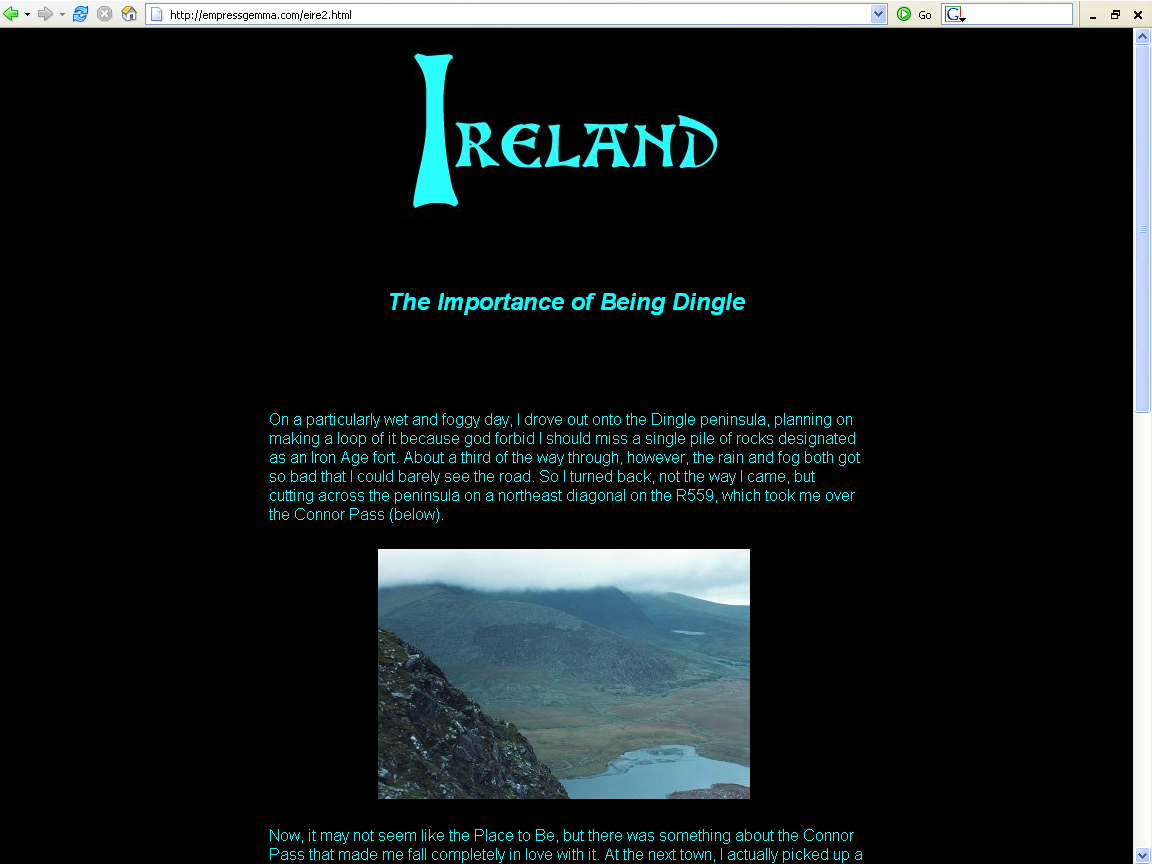 The Dingle Peninsula
http://empressgemma.com/eire2.html
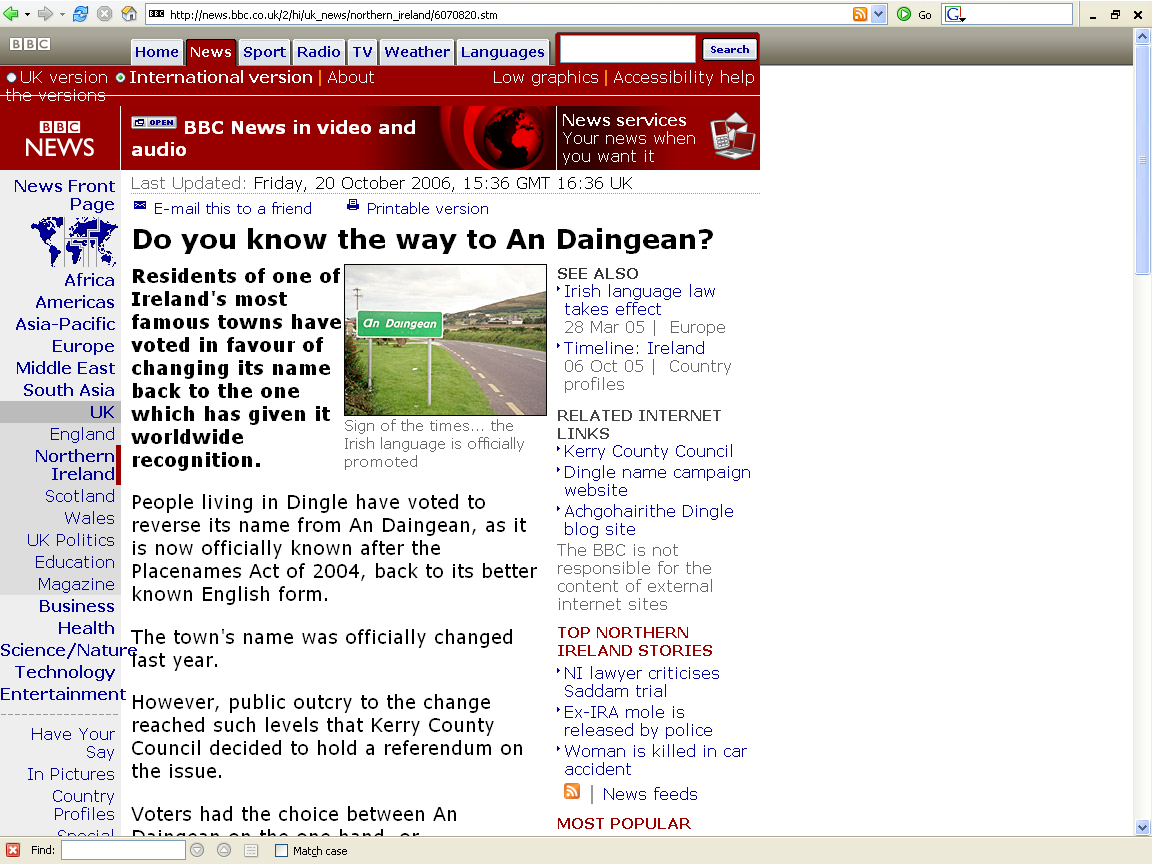 http://news.bbc.co.uk/2/hi/uk_news/northern_ireland/6070820.stm
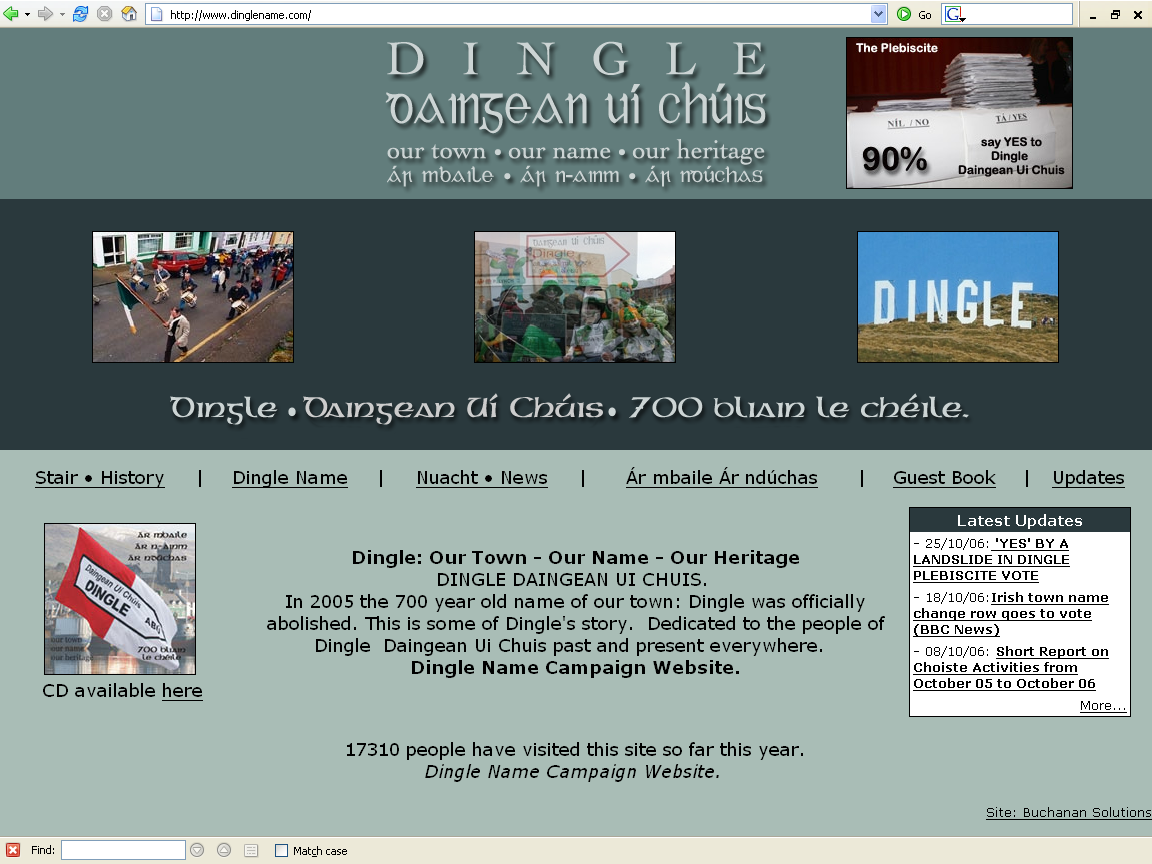 http://www.dinglename.com/
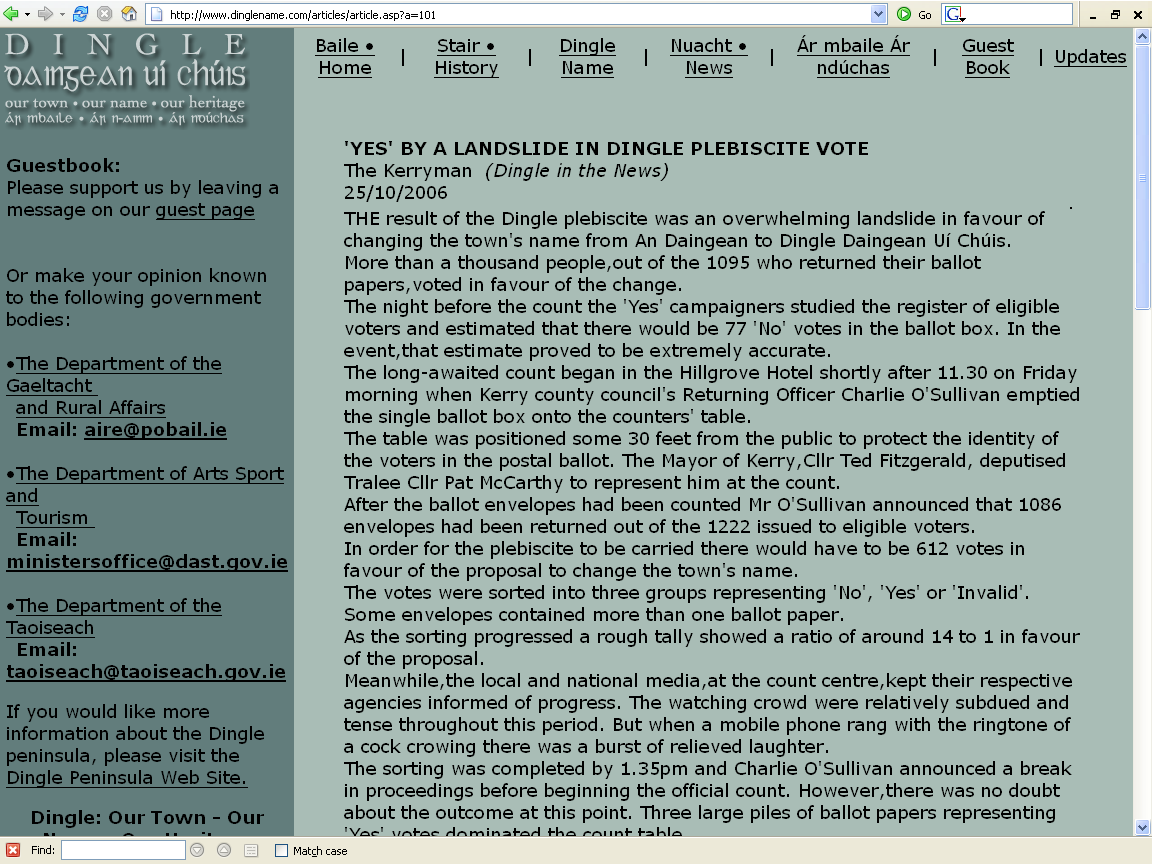 http://www.dinglename.com/articles/article.asp?a=101
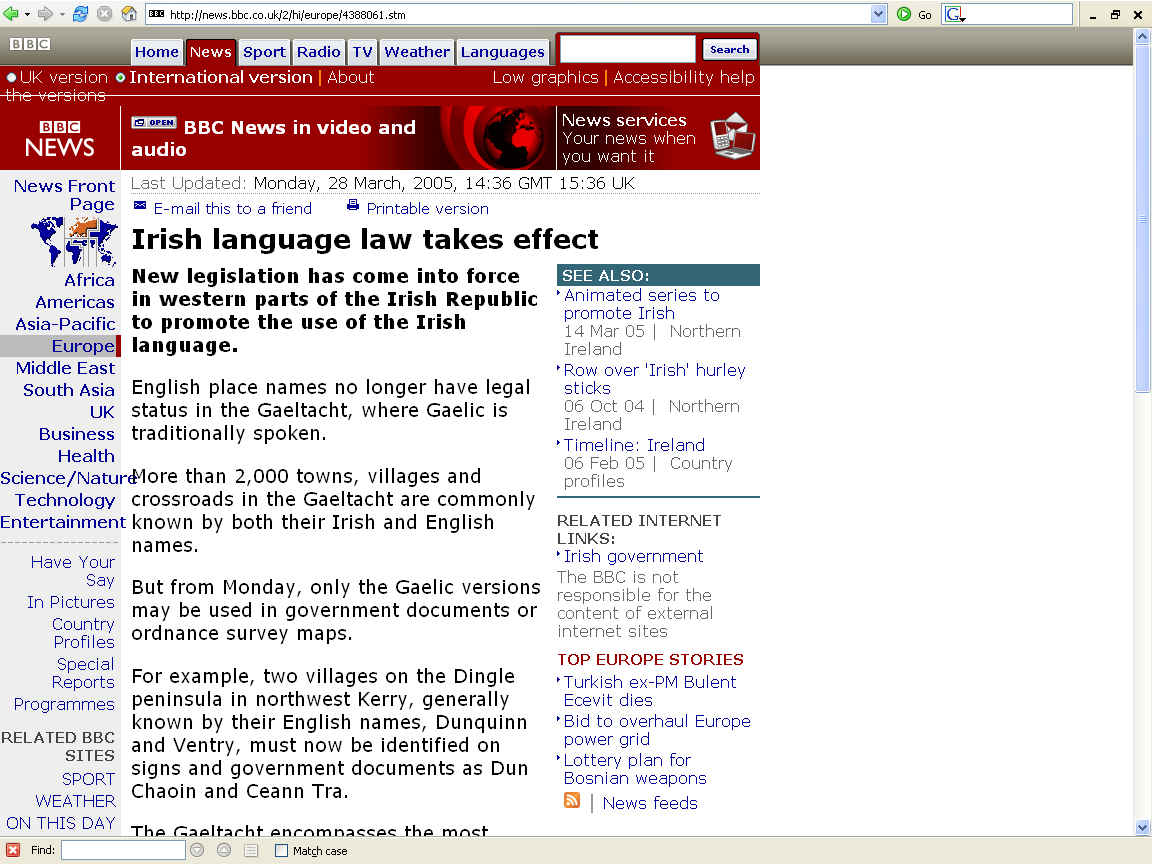 http://news.bbc.co.uk/2/hi/europe/4388061.stm
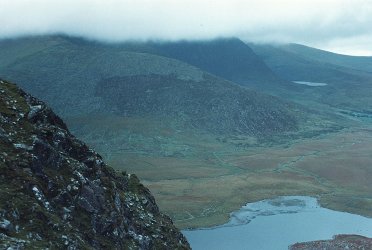 The Dingle Peninsula
http://empressgemma.com/eire2.html
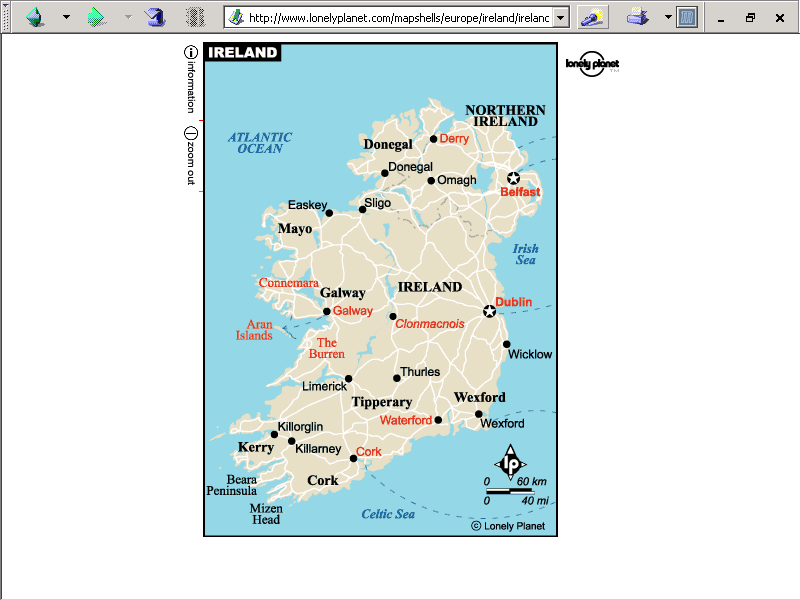 Ring of Kerry
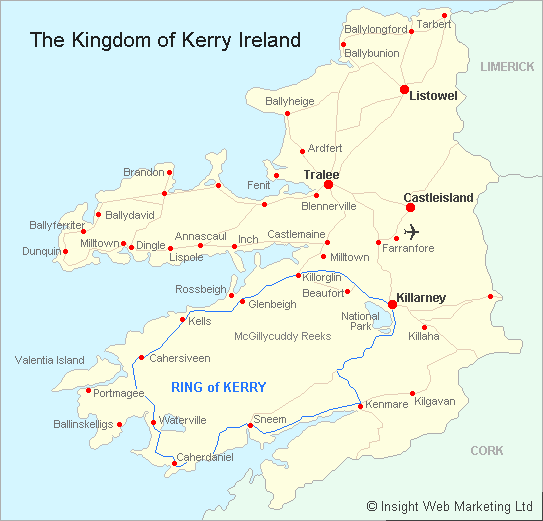 The “Ring of Kerry”
http://www.waterville-insight.com/kerrymap.html
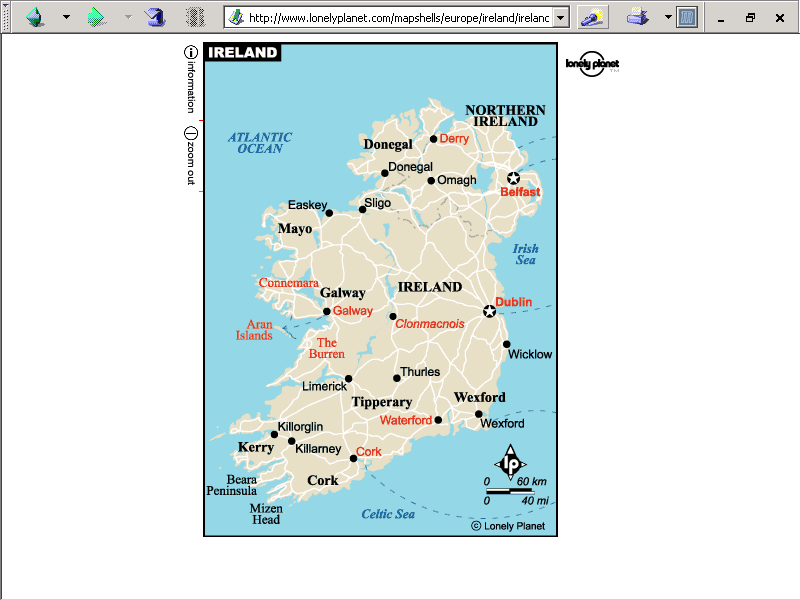 Bantry Bay
The “Ring of Kerry”
Sean and Kathy Cuddihy at their “Cottage” in The “Ring of Kerry”
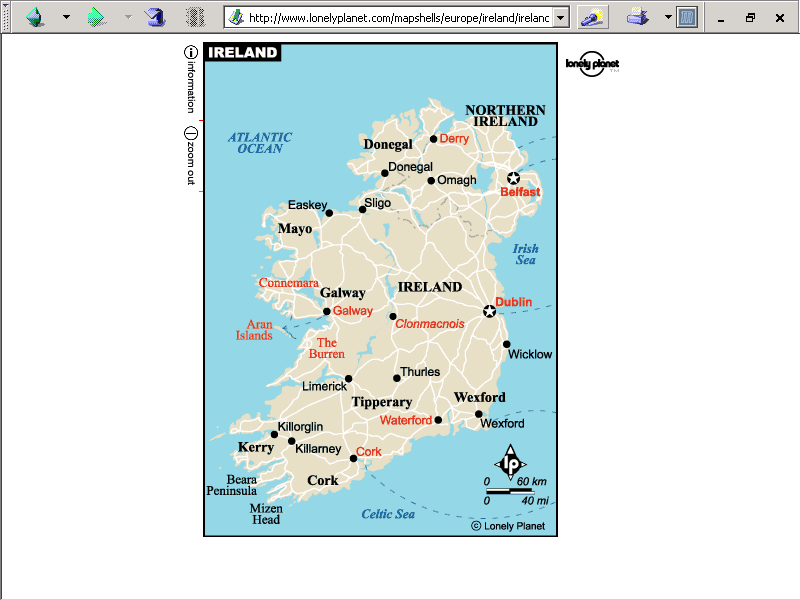 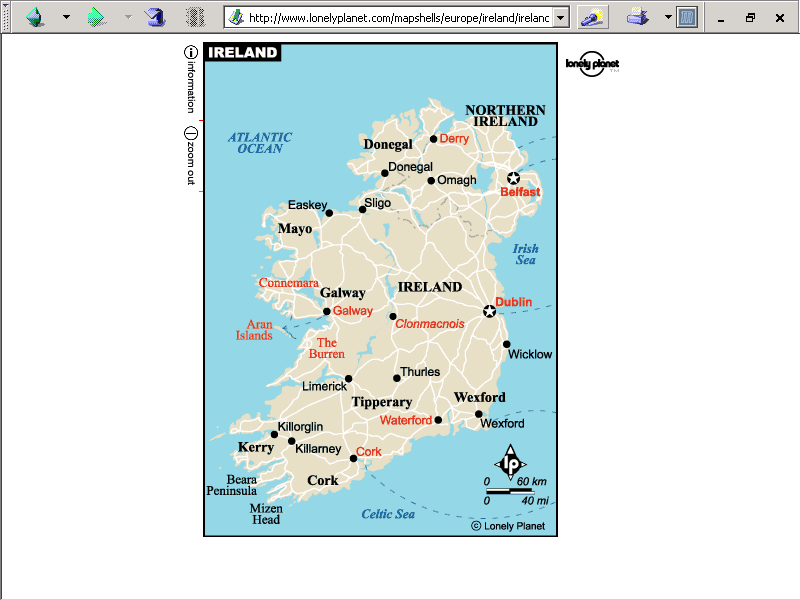 Cork
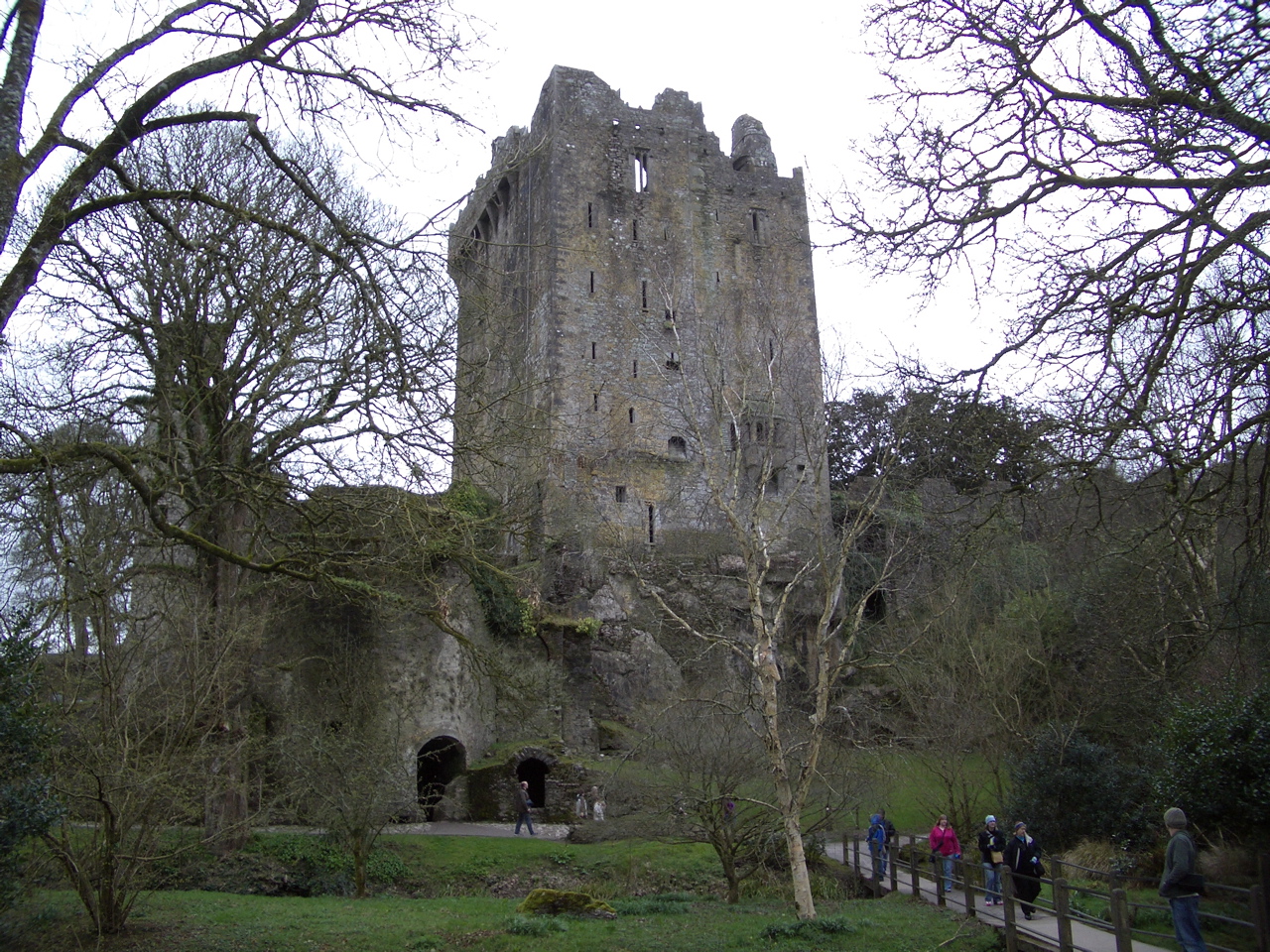 Blarney Castle, Home of the Famed “Blarney Stone”
http://rockwellclan.com/euroSPR06/euroSPR06-Pages/Image21.html
Smyth hotel
Kim Smyth Roufs at the remains of the Smyth Village Hotel
Cows have the right of way in Ireland (and Scotland)
Tim Roufs entering the “Tunnel of Ignorance”
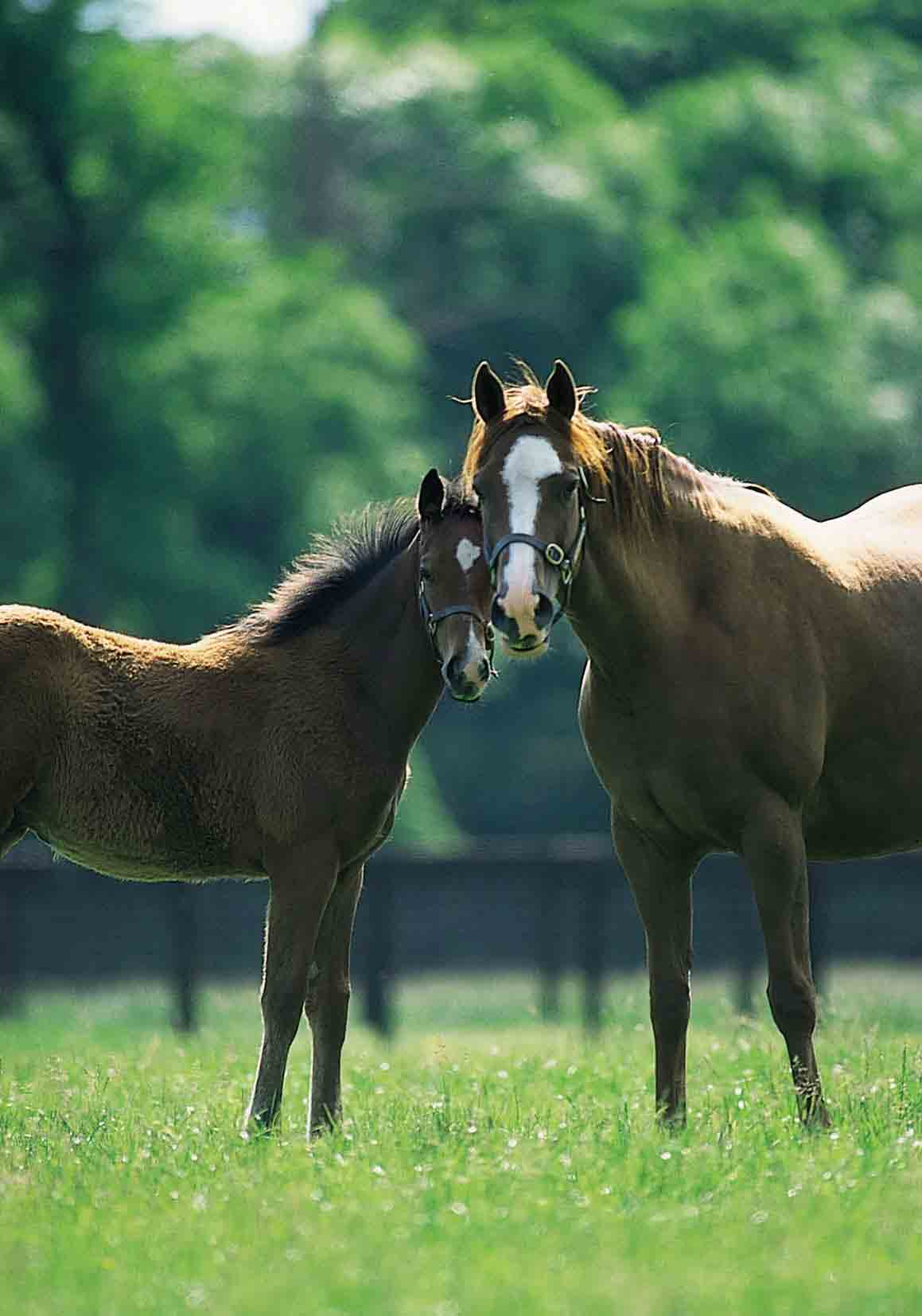 The internationally famous 
“Irish National Stud”
www.berthouse.net/local_amenities.html
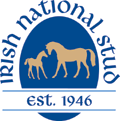 The internationally famous 
“Irish National Stud”
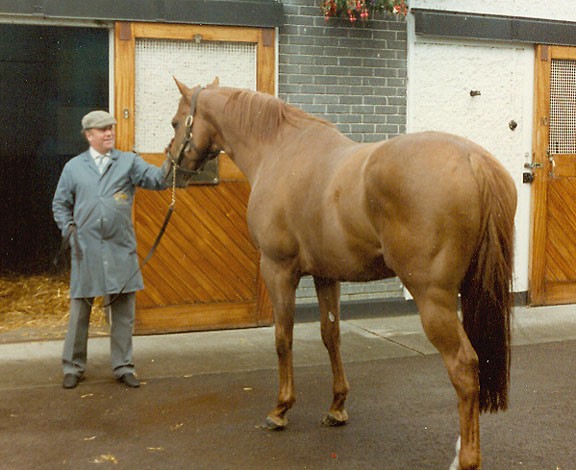 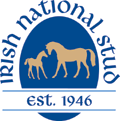 The internationally famous 
“Irish National Stud”
www.galenfrysinger.com/dublin.htm
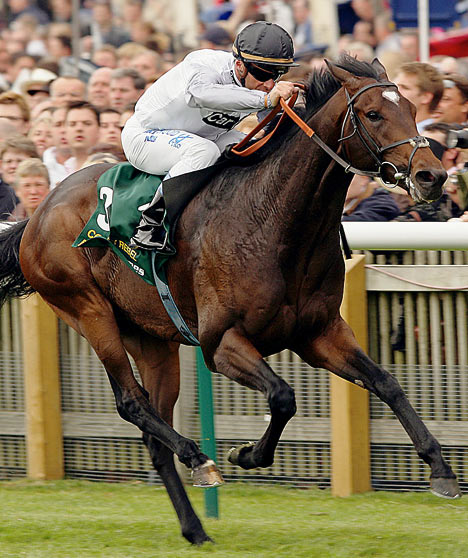 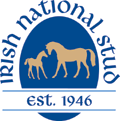 The internationally famous 
“Irish National Stud”
www.pedigreequery.com/
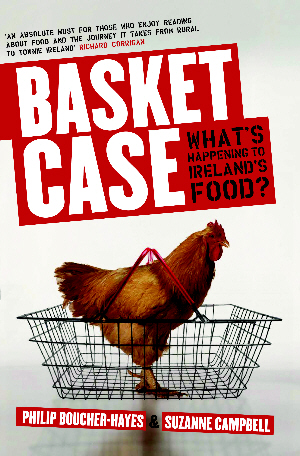 Gill & Macmillan, 2009.
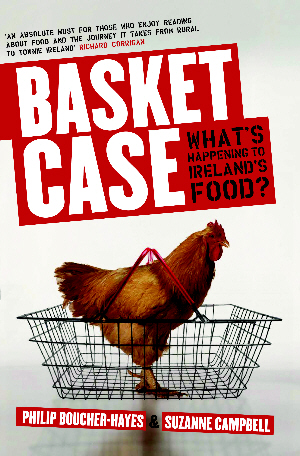 Ireland is quickly losing it’s traditional farms and its image as an agricultural country based on traditional farms . . .
Gill & Macmillan, 2009.
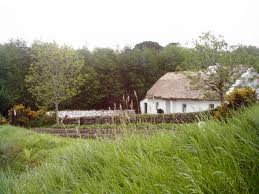 there are relatively few traditional farms left, other than those which are now museums . . .
Muckross Traditional Farmshttp://www.destinationkillarney.ie/muckross-traditional-farms/
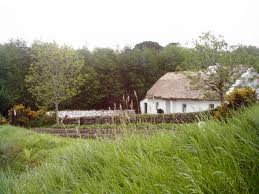 Muckross Traditional Farmshttp://www.destinationkillarney.ie/muckross-traditional-farms/
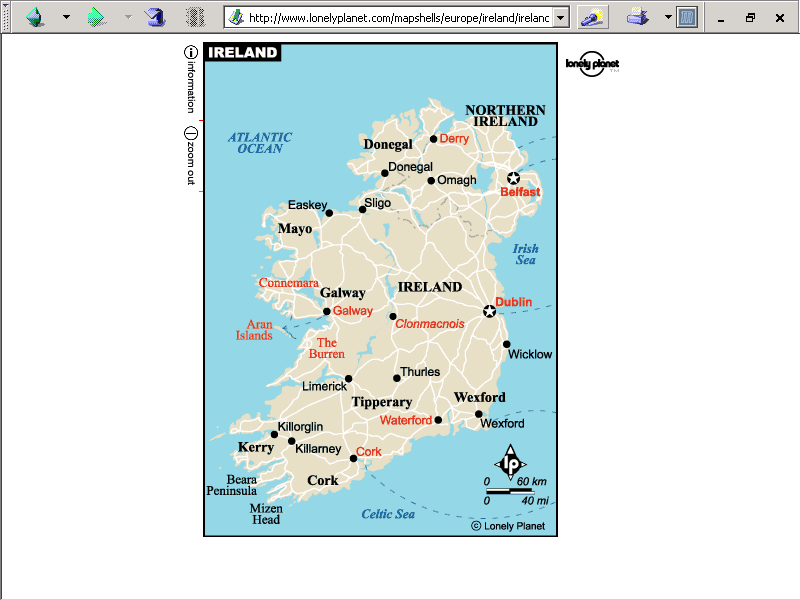 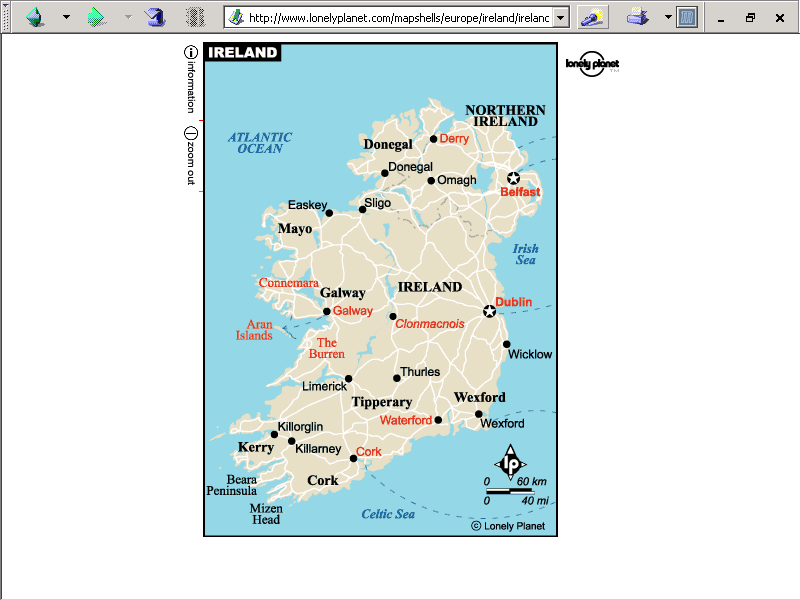 Dublin
Boxty is a traditional Irish dish . . .
The best (and only, at the time) Mexican Restaurant in Dublin . . .
Kim
Irish and Irish-American cousins celebrate in Dublin . . .
Kim
Kim Smyth Roufs’ ancestors came to America in a ship like the . . .
Irish and Irish-American cousins celebrate in Dublin . . .
Jeanie Johnson, Dublin, a 154 ft. 2 in. replica of an 1847 three-masted ocean-going barque that brought emigrants from Ireland to North America, and then timber back to Europe.